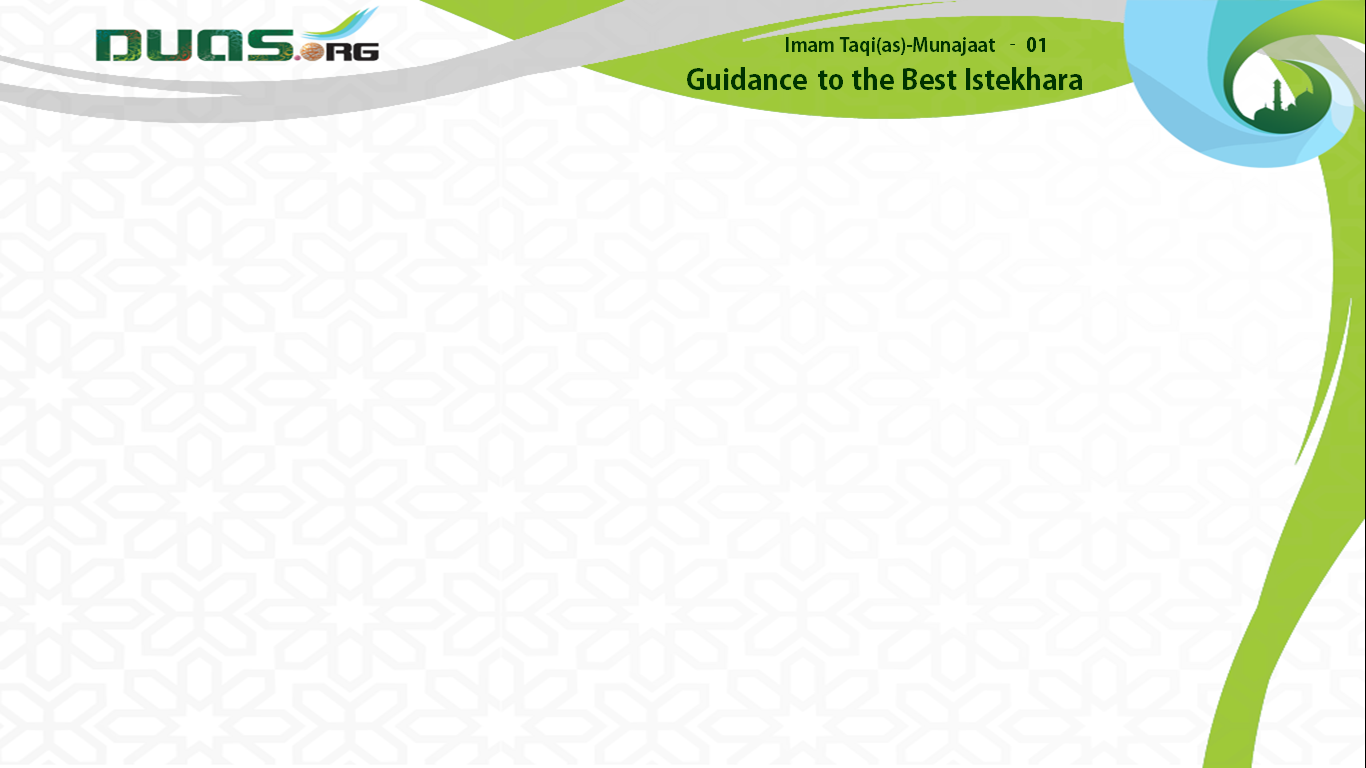 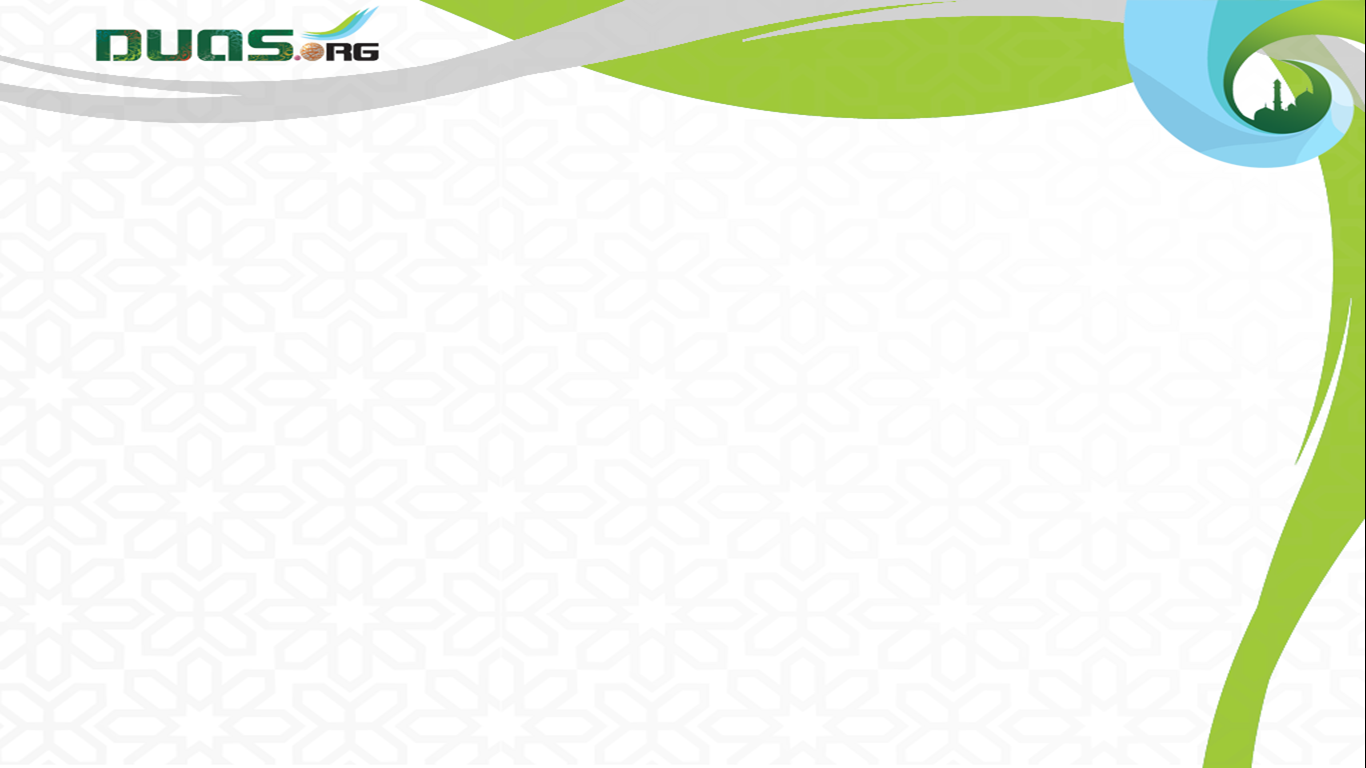 Presents
Imam Taqi(as)-Munajaat - 10
Presents
Granting the Requests - Talabe Hawaij
10 Munajat (whispered prayers) by Imam Mohammed Taqi (as) from Baqiyatus Salehat
10 Munajat (whispered prayers) by Imam Mohammed Taqi (as) from Baqiyatus Salehat
Munajaat - No 10 
Granting the Requests - Talabe Hawaij
Munajaat - No 1 
Guidance to the Best Istekhara
Video Edit By :- Murtuza Qurbanali Bhurani
Video Edit By :- Murtuza Qurbanali Bhurani
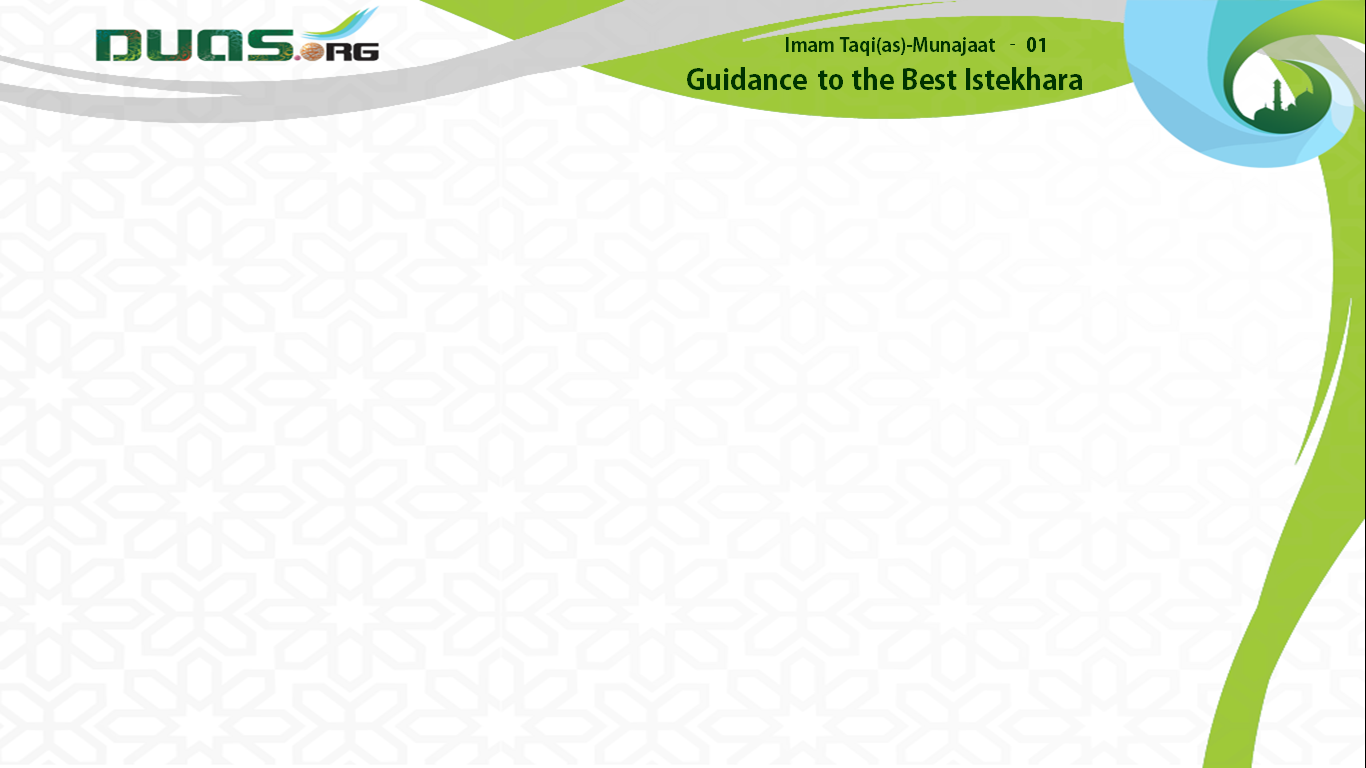 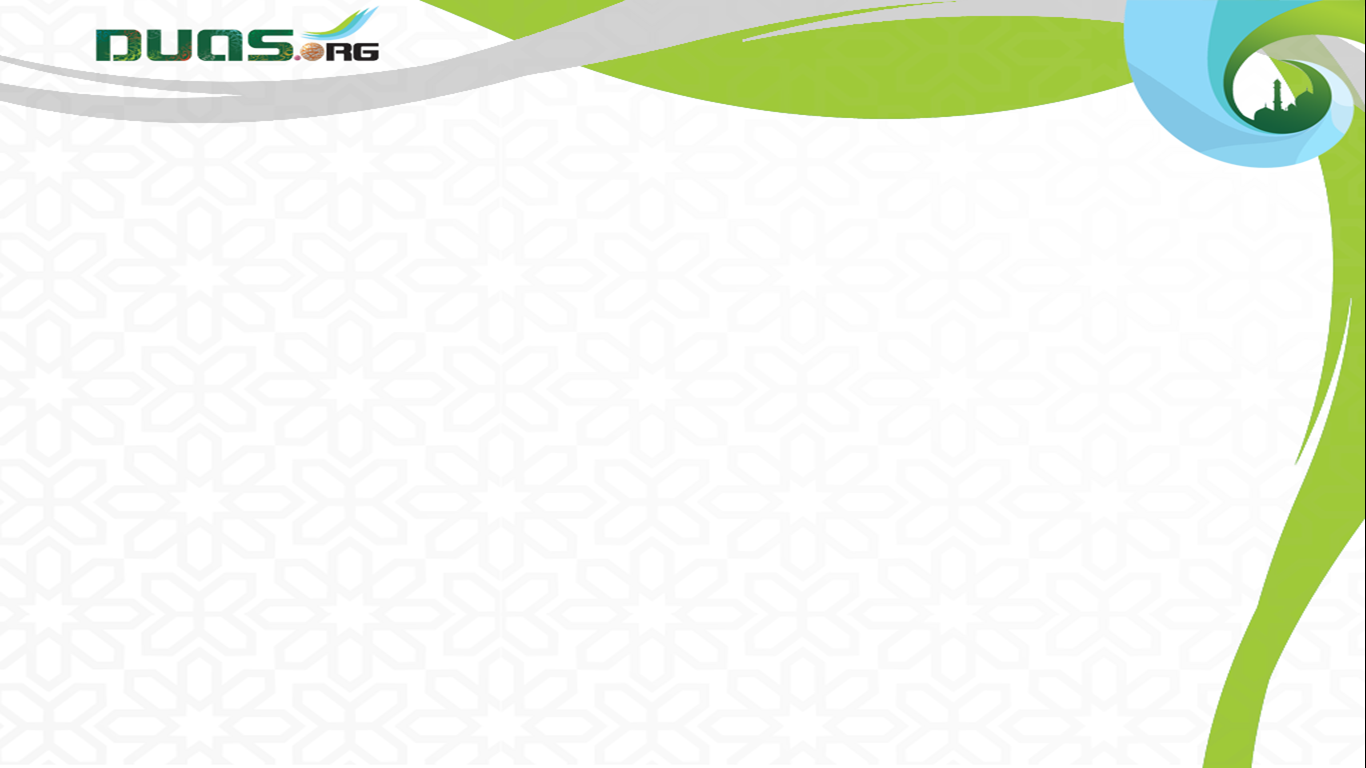 Presents
Imam Taqi(as)-Munajaat - 10
Granting the Requests - Talabe Hawaij
بِسْمِ اللهِ الرَّحْمٰنِ الرَّحِيْمِ
10 Munajat (whispered prayers) by Imam Mohammed Taqi (as) from Baqiyatus Salehat
In the name of Allah, the Beneficent, 
the Merciful.
Munajaat - No 1 
Guidance to the Best Istekhara
شروع کرتا ہوں اس الله کے نام سے جو بڑا مہربان اور نہایت رحم کرنے والا ہے
Video Edit By :- Murtuza Qurbanali Bhurani
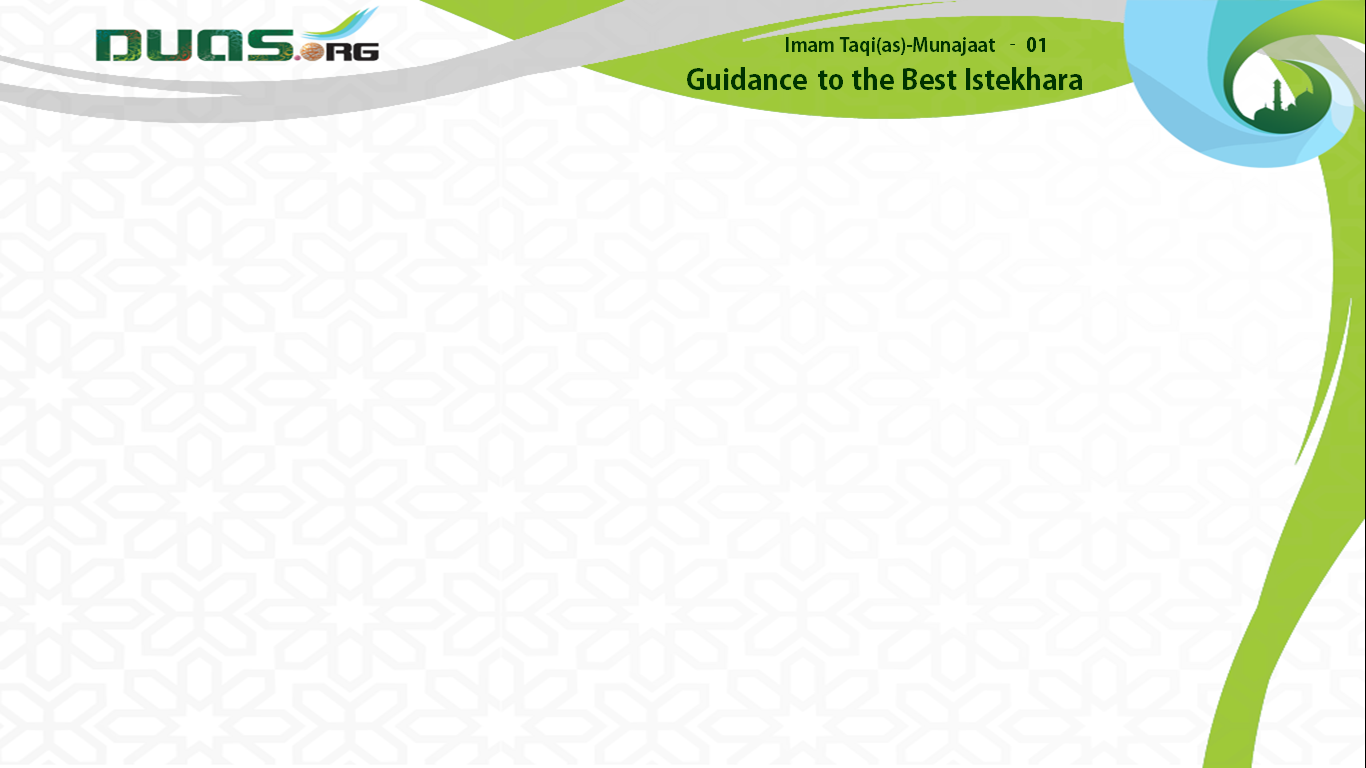 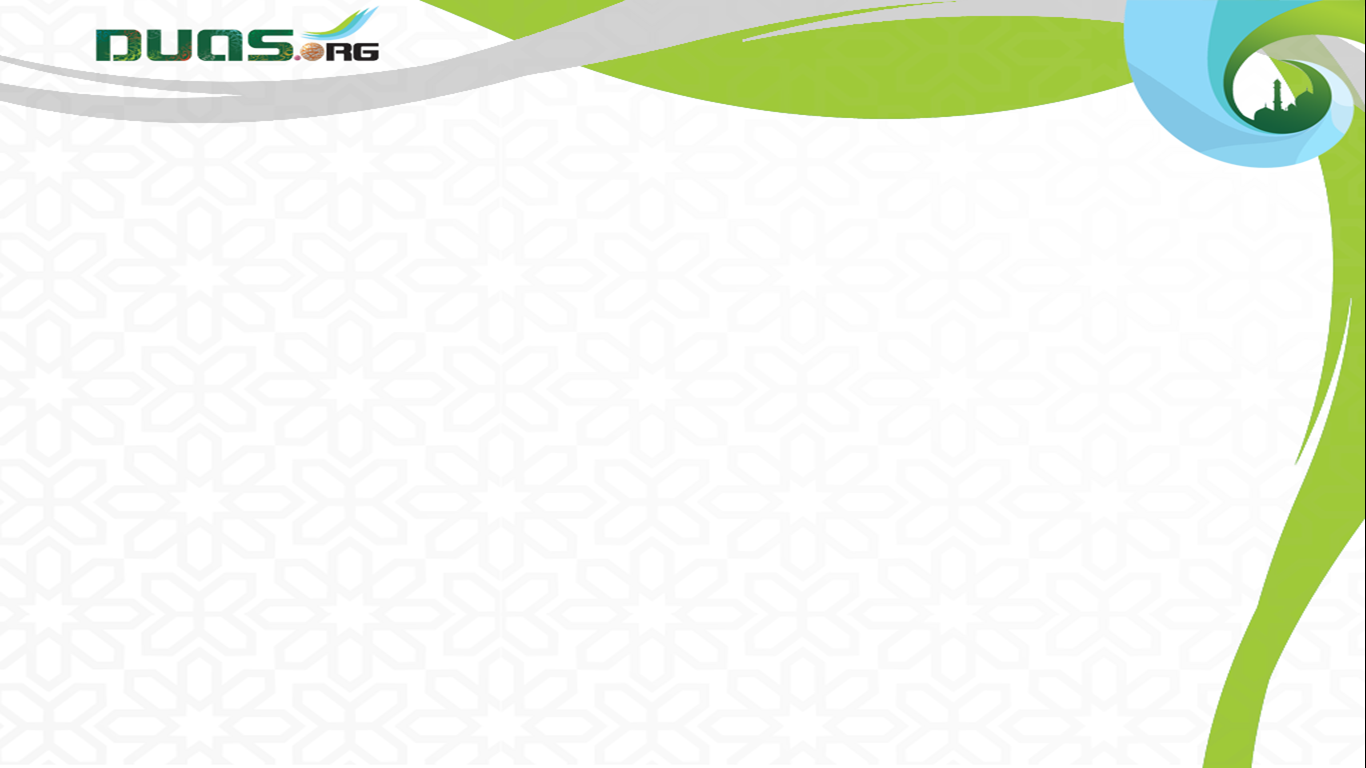 Presents
Imam Taqi(as)-Munajaat - 10
Granting the Requests - Talabe Hawaij
جَدِيْرٌ مَّنْ اَمَرْتَهُ بِالدُّعَآءِ اَنْ يَّدْعُوْكَ
10 Munajat (whispered prayers) by Imam Mohammed Taqi (as) from Baqiyatus Salehat
He whom You have ordered to pray You is worthily required to pray You
Munajaat - No 1 
Guidance to the Best Istekhara
جس کو تو نے دعا کا حکم دیا  وہ تجھ پکارنے
 کا حق دار ہے
Video Edit By :- Murtuza Qurbanali Bhurani
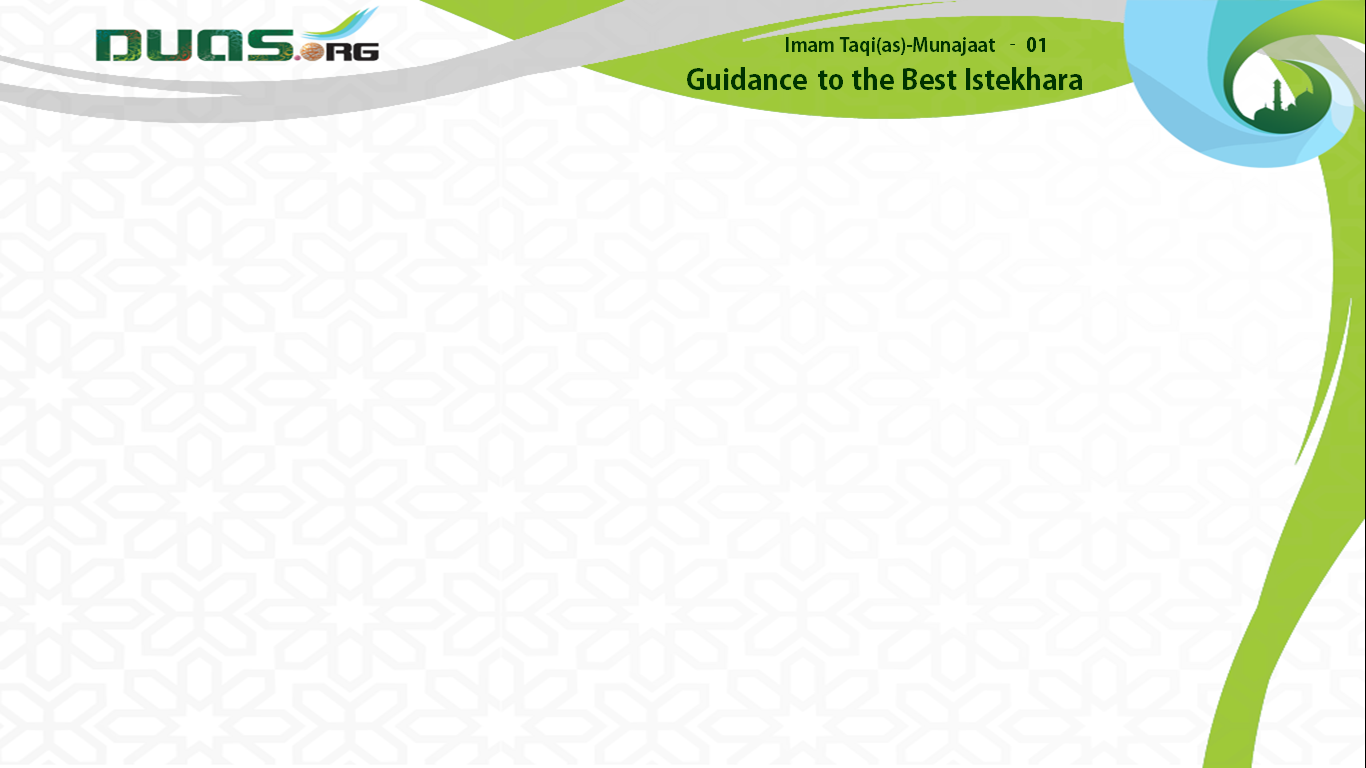 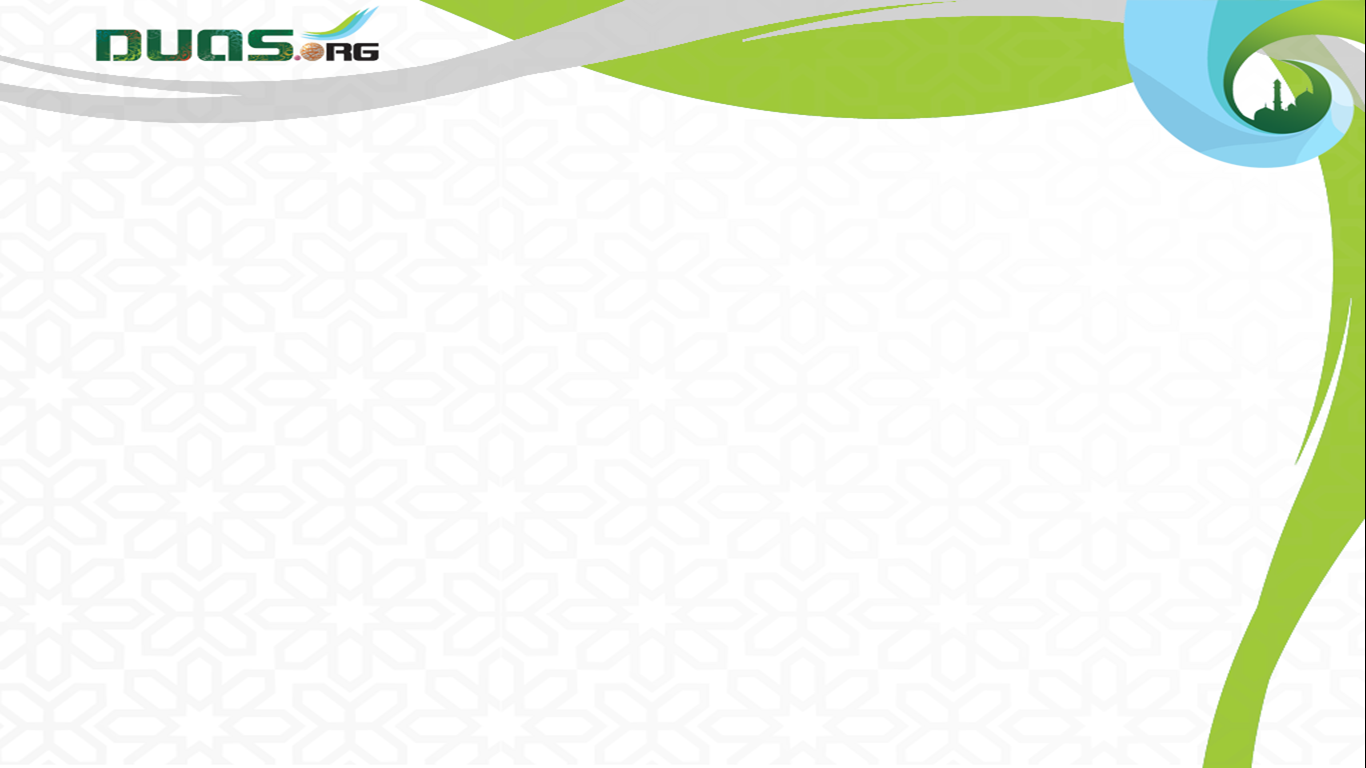 Presents
Imam Taqi(as)-Munajaat - 10
Granting the Requests - Talabe Hawaij
وَمَنْ وَعَدْتَّهُ بِالْاِجَابَةِ اَنْ يَّرْجُوْكَ
10 Munajat (whispered prayers) by Imam Mohammed Taqi (as) from Baqiyatus Salehat
and he whom You have promised to respond to his prayers is worthily required to hope for Your response.
Munajaat - No 1 
Guidance to the Best Istekhara
جس  سے تو نے قبولیت کا وعدہ کیا وہ تجھ  سے امید لگا سکتا ہے
Video Edit By :- Murtuza Qurbanali Bhurani
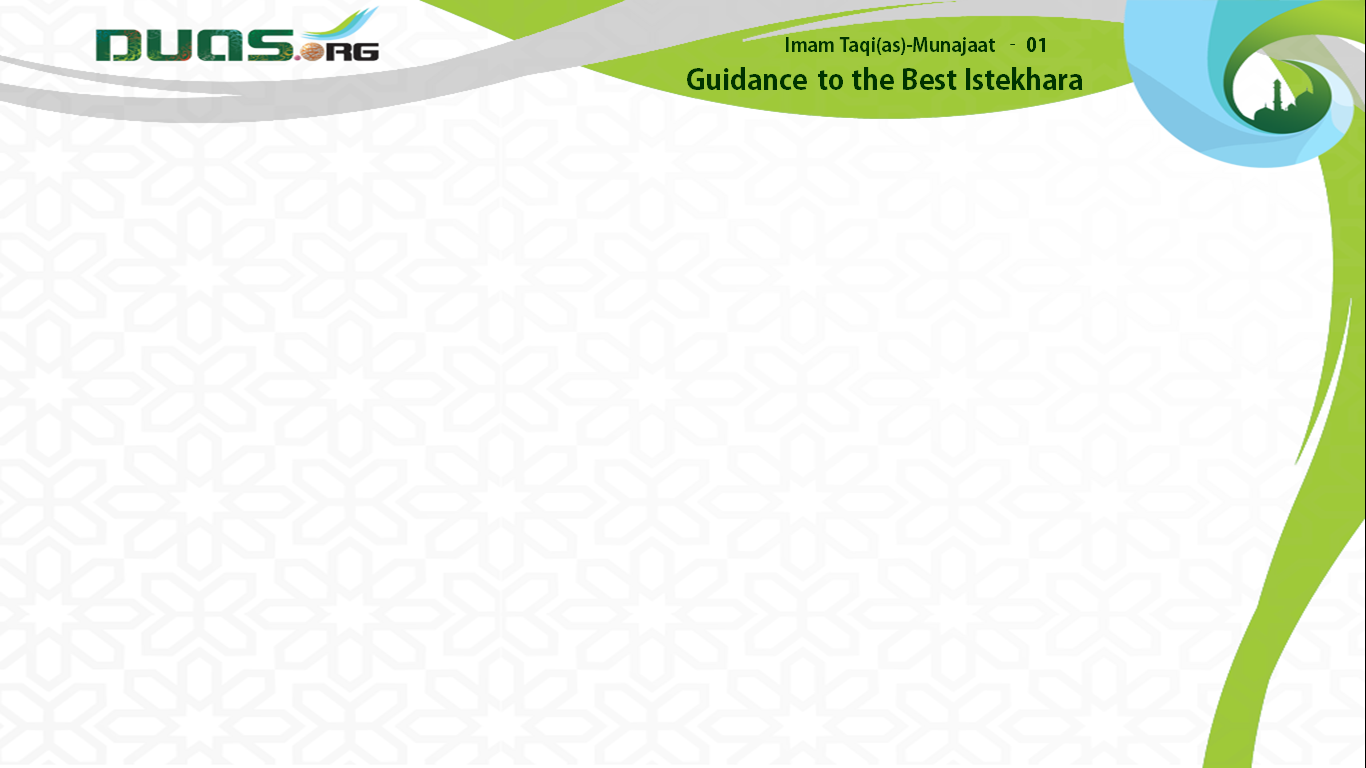 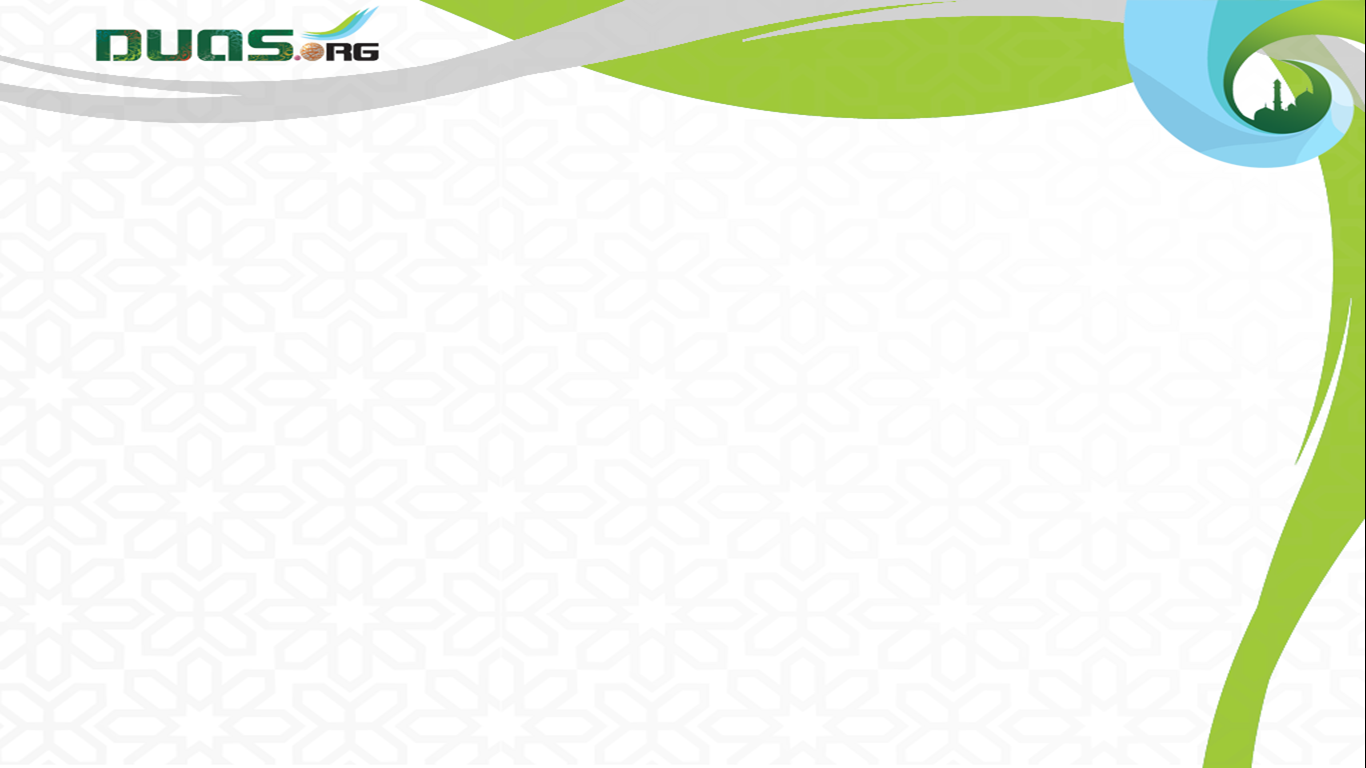 Presents
Imam Taqi(as)-Munajaat - 10
Granting the Requests - Talabe Hawaij
وَلِيْ اَللّٰهُمَّ حَاجَةٌ قَدْ عَجَزَتْ عَنْهَا حِيْلَتِيْ
10 Munajat (whispered prayers) by Imam Mohammed Taqi (as) from Baqiyatus Salehat
O Allah, I have a request [that I need You to grant], that I am too short to fulfill,
Munajaat - No 1 
Guidance to the Best Istekhara
اور اے معبود میری کچھ حاجات
 ہیں کہ ان میں  میری ہمت جواب دے گئی
Video Edit By :- Murtuza Qurbanali Bhurani
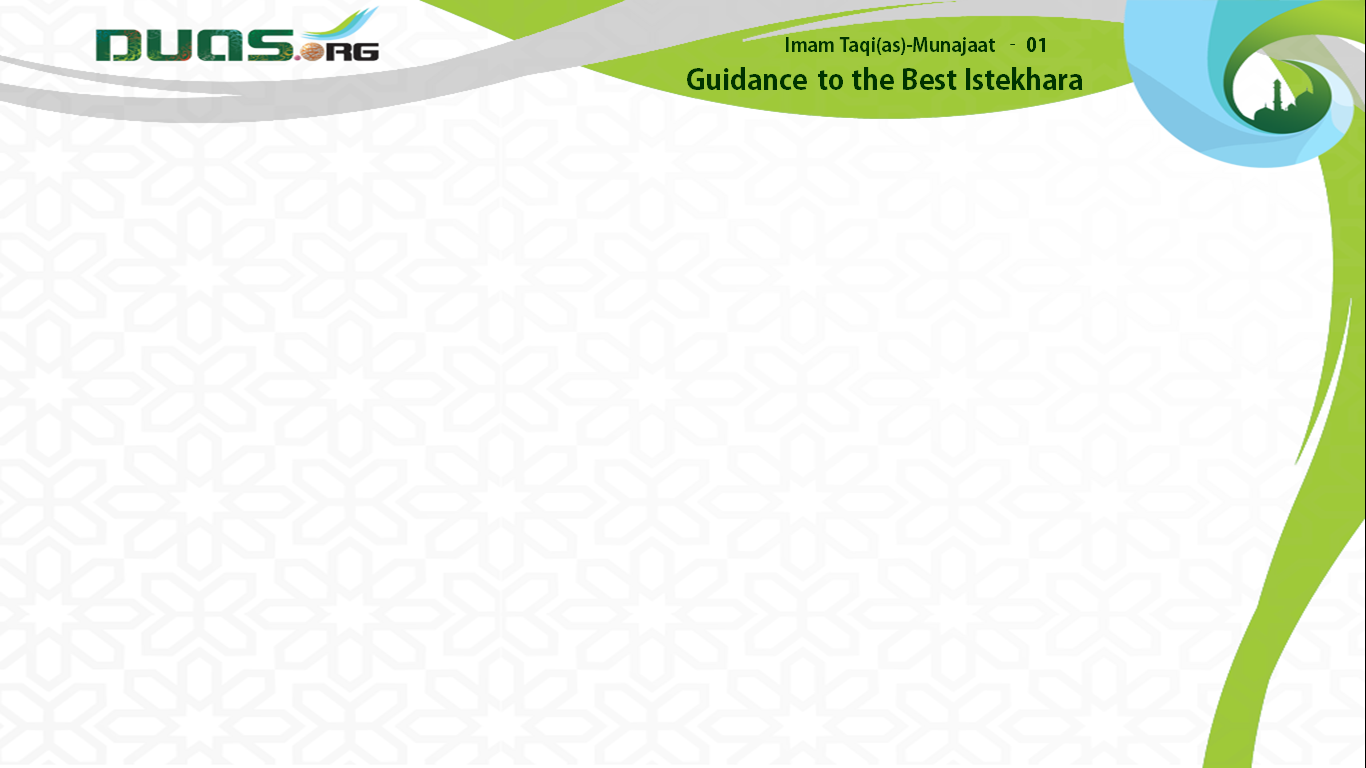 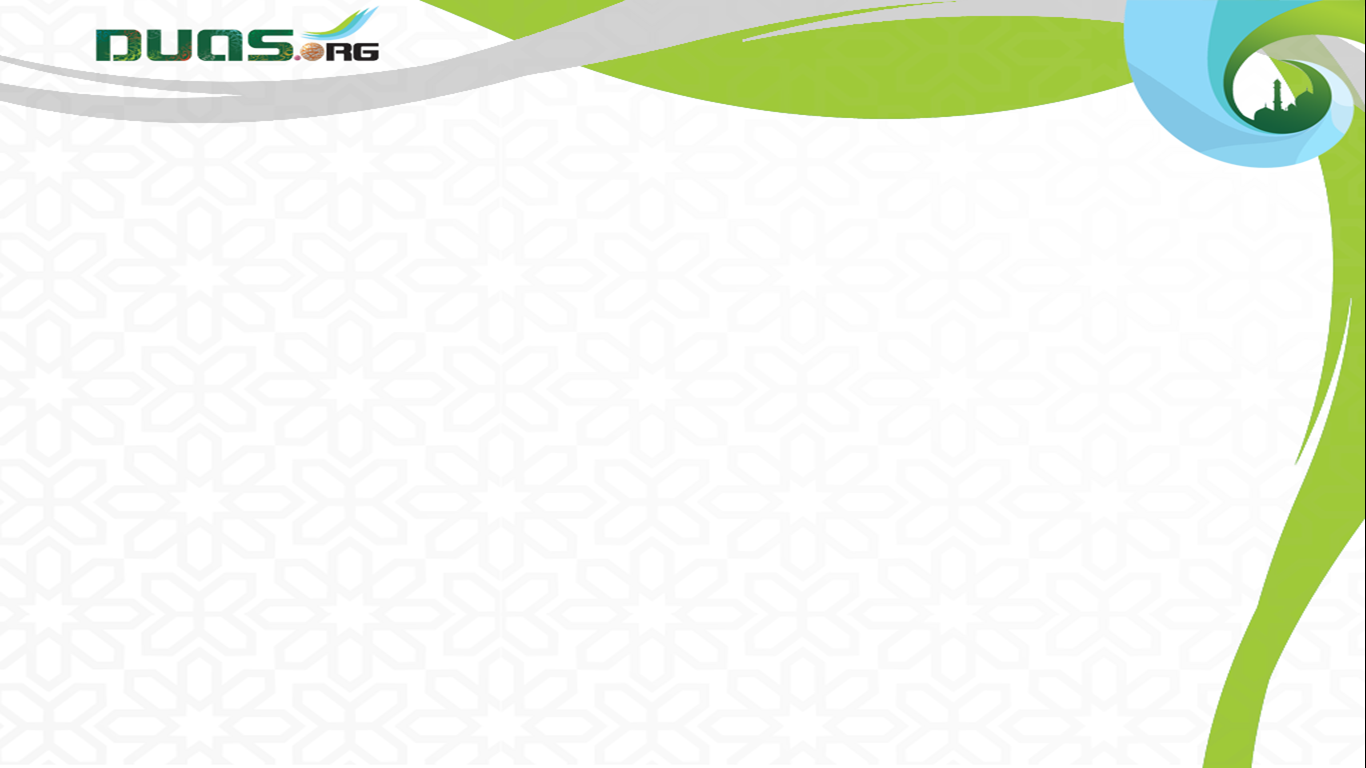 Presents
Imam Taqi(as)-Munajaat - 10
Granting the Requests - Talabe Hawaij
وَكَلَّتْ فِيْهَا طَاقَتِيْ
10 Munajat (whispered prayers) by Imam Mohammed Taqi (as) from Baqiyatus Salehat
too powerless to do,
Munajaat - No 1 
Guidance to the Best Istekhara
میری طاقت کمزور ہو گئی
Video Edit By :- Murtuza Qurbanali Bhurani
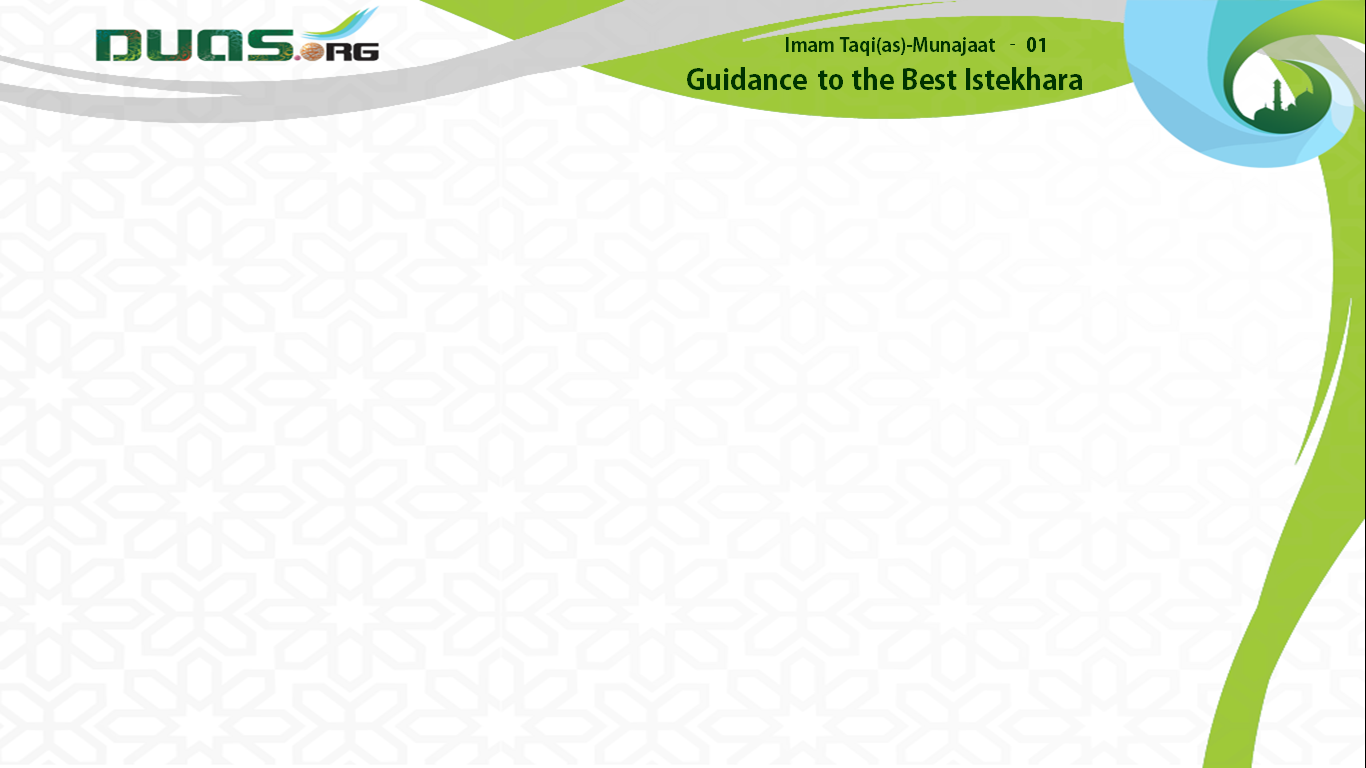 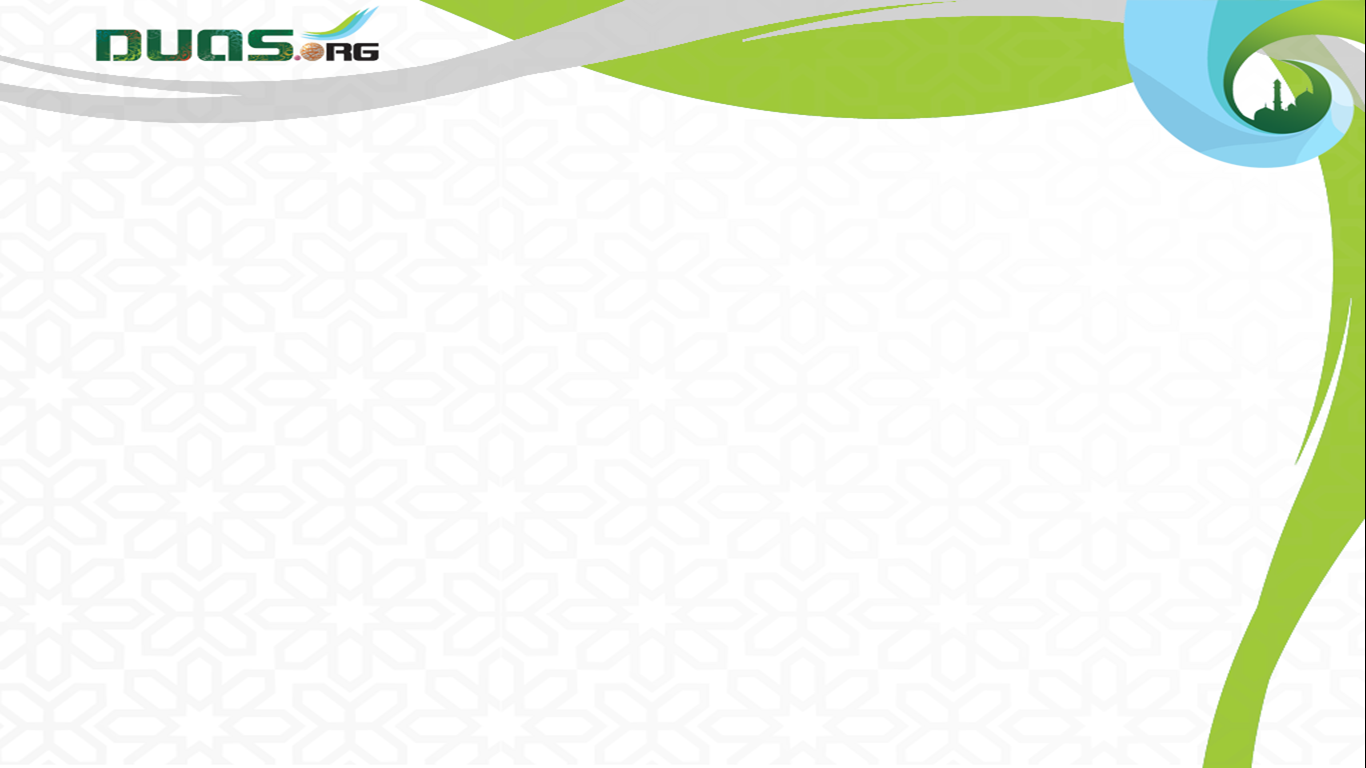 Presents
Imam Taqi(as)-Munajaat - 10
Granting the Requests - Talabe Hawaij
وَضَعُفَ عَنْ مَّرَامِهَا قُوَّتِيْ
10 Munajat (whispered prayers) by Imam Mohammed Taqi (as) from Baqiyatus Salehat
and too weak to attain.
Munajaat - No 1 
Guidance to the Best Istekhara
اس کے حصول  میں میری قوت نرم پڑگئی
Video Edit By :- Murtuza Qurbanali Bhurani
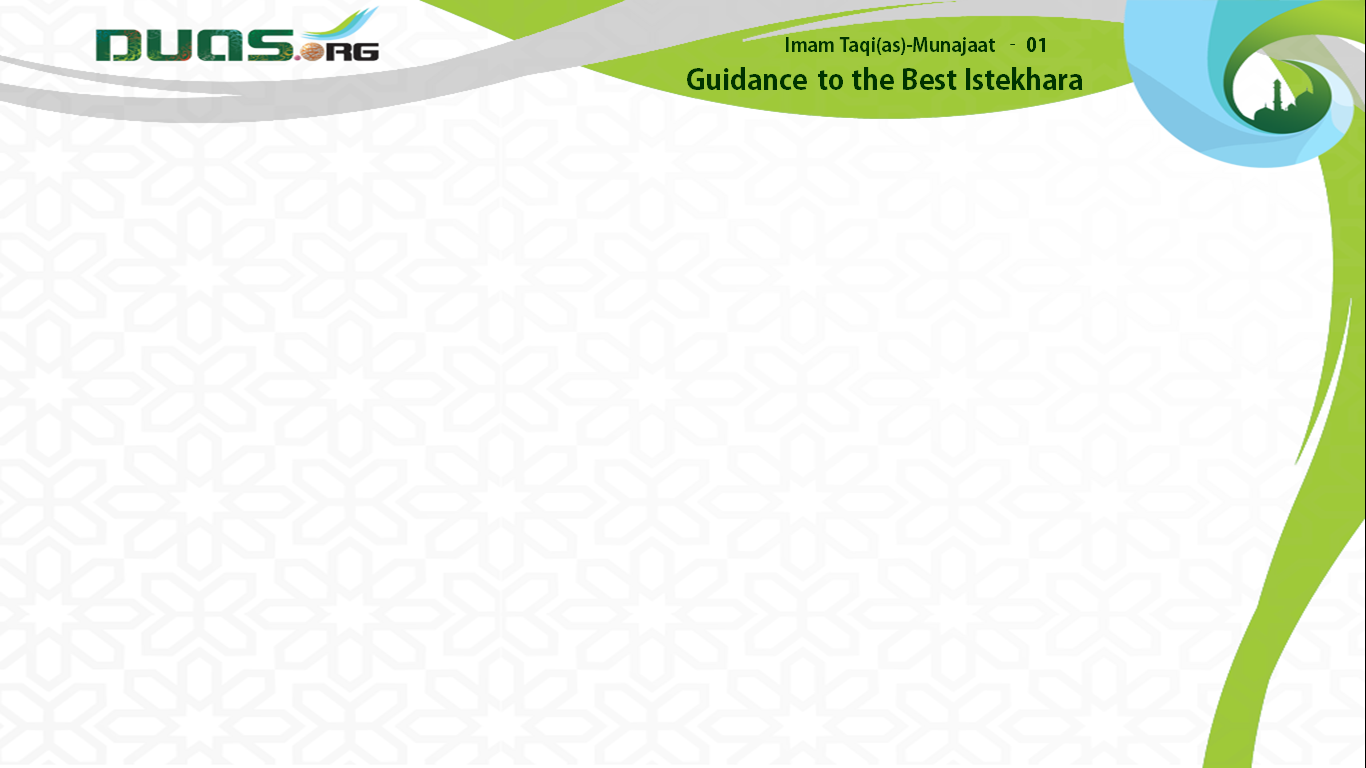 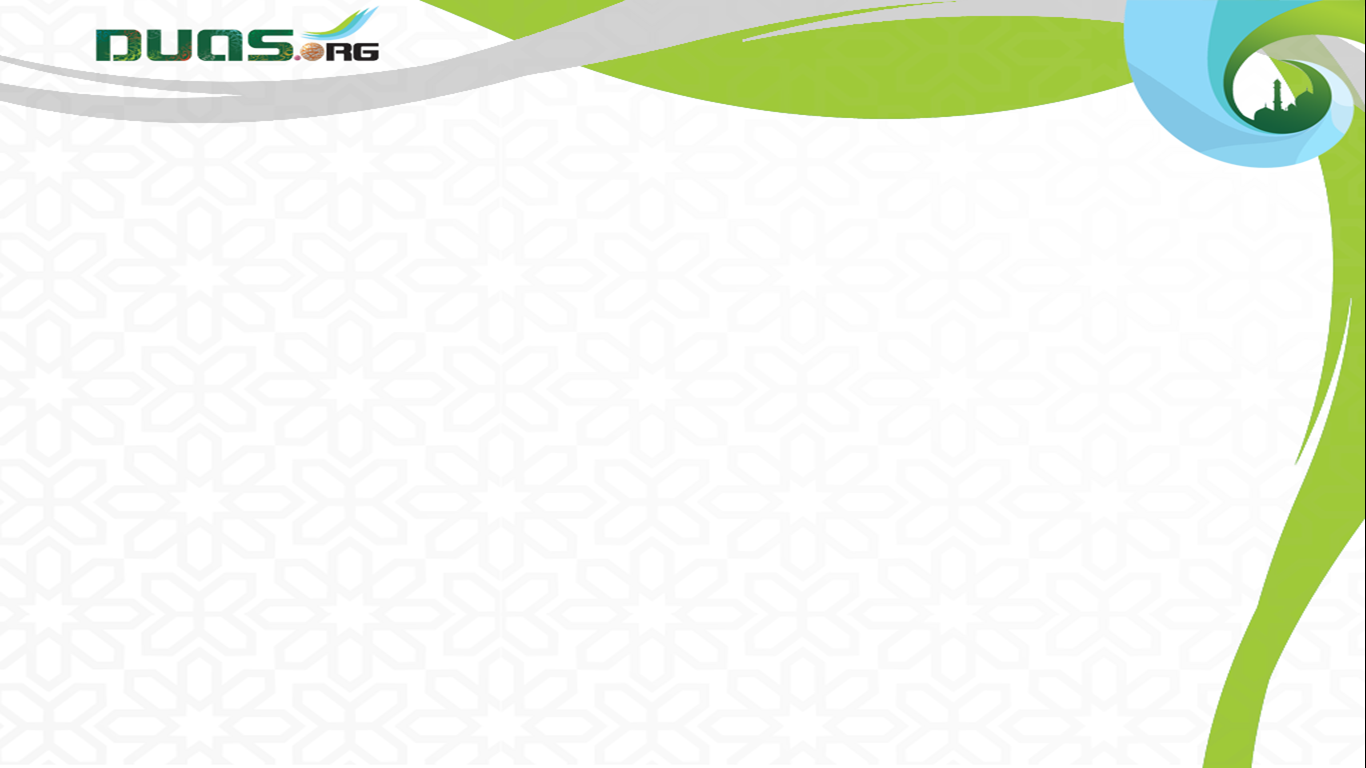 Presents
Imam Taqi(as)-Munajaat - 10
Granting the Requests - Talabe Hawaij
وَسَوَّلَتْ لِيْ نَفْسِيَ الْاَمَّارَةُ بِالسُّوْٓءِ
10 Munajat (whispered prayers) by Imam Mohammed Taqi (as) from Baqiyatus Salehat
My soul that is prone to evil
Munajaat - No 1 
Guidance to the Best Istekhara
میرے  مارنے  والے نفس نے بدی کو میرے  لیے آراستہ کیا
Video Edit By :- Murtuza Qurbanali Bhurani
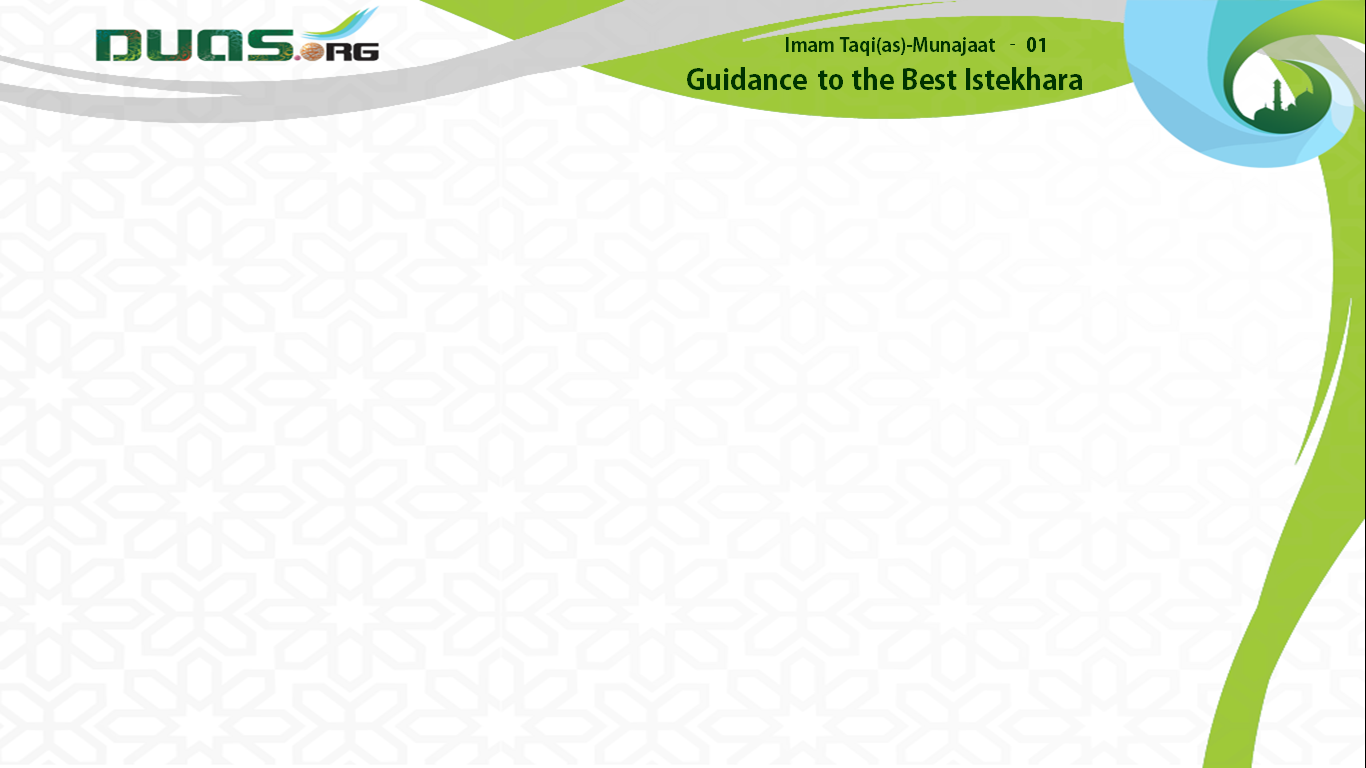 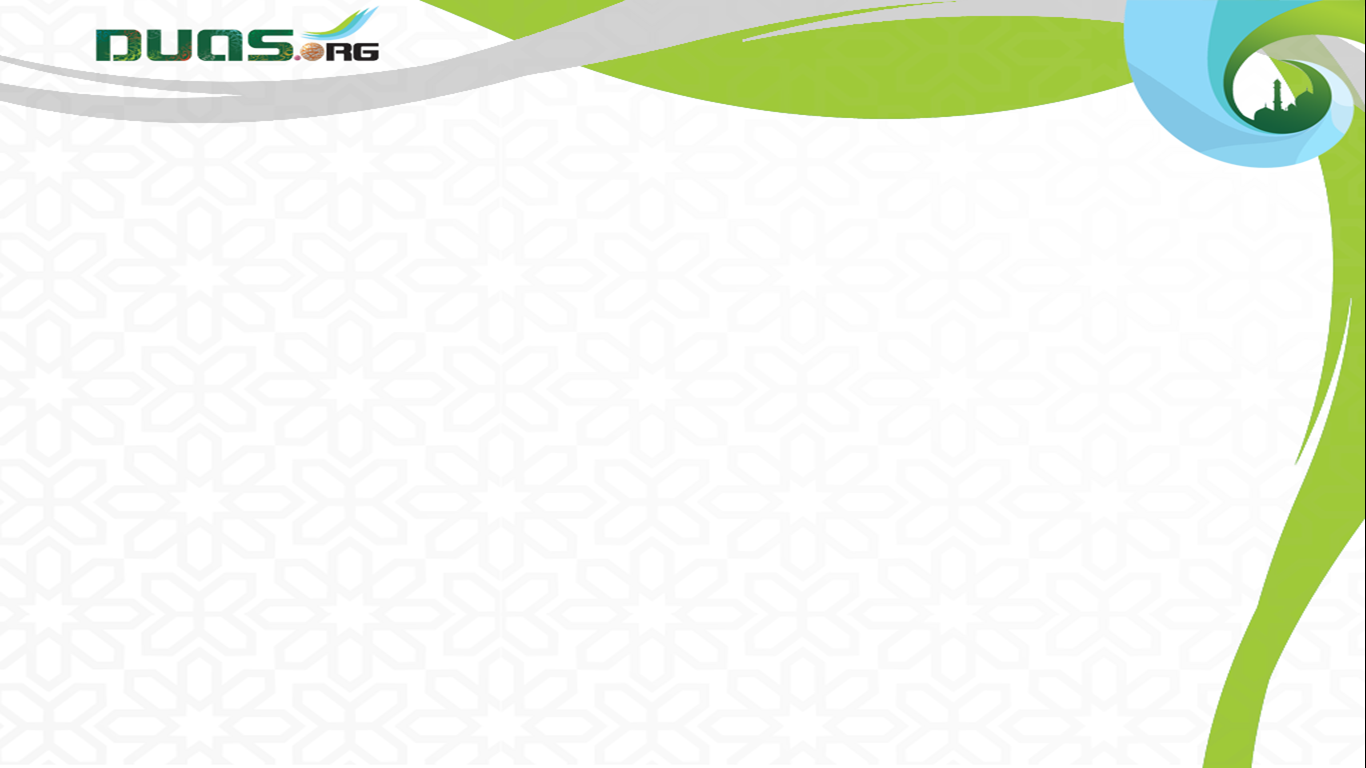 Presents
Imam Taqi(as)-Munajaat - 10
Granting the Requests - Talabe Hawaij
وَعَدُوِّ الْغَرُوْرُ الَّذِيْۤ اَنَا مِنْهُ مَبْلُوٌّ
10 Munajat (whispered prayers) by Imam Mohammed Taqi (as) from Baqiyatus Salehat
and my deceiving archenemy from 
whom I am suffering
Munajaat - No 1 
Guidance to the Best Istekhara
اور فریب کار دشمن  نے اسکےچنگل میں ہوں
Video Edit By :- Murtuza Qurbanali Bhurani
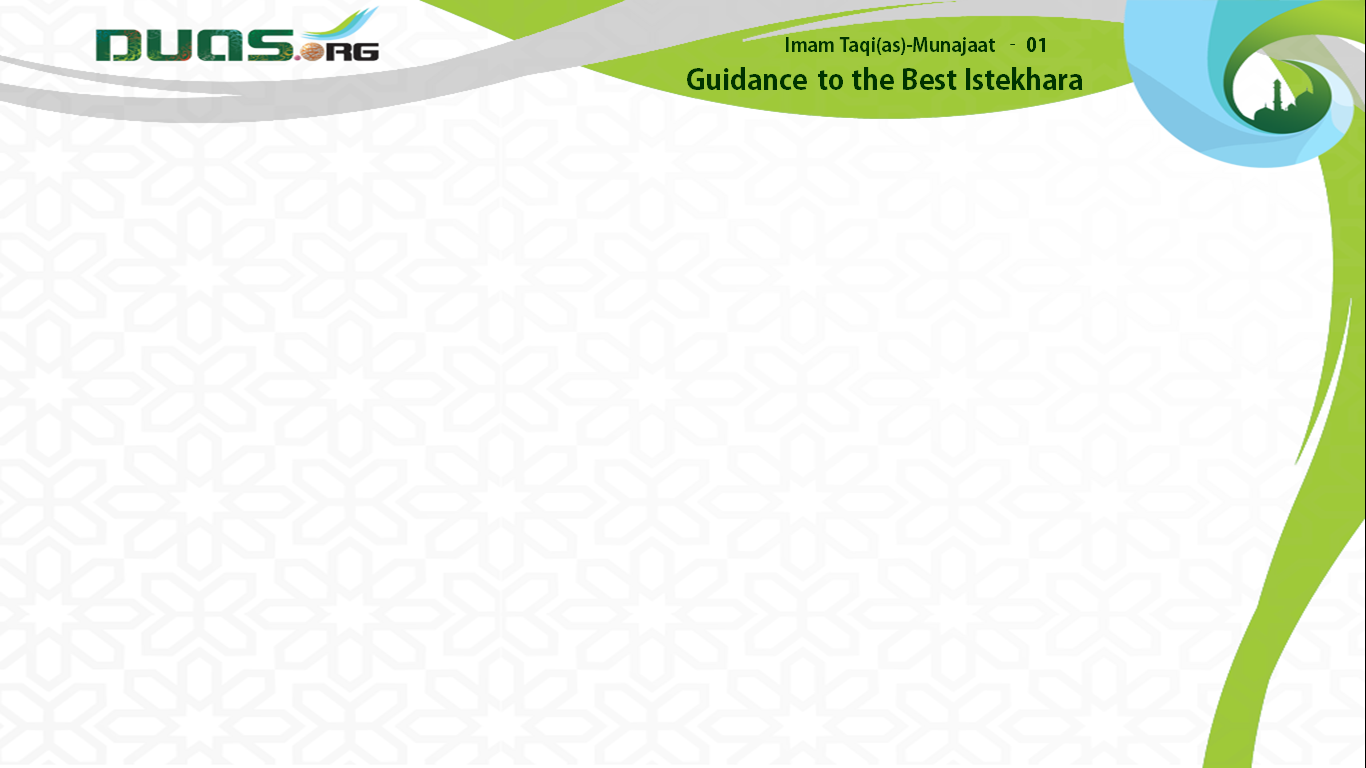 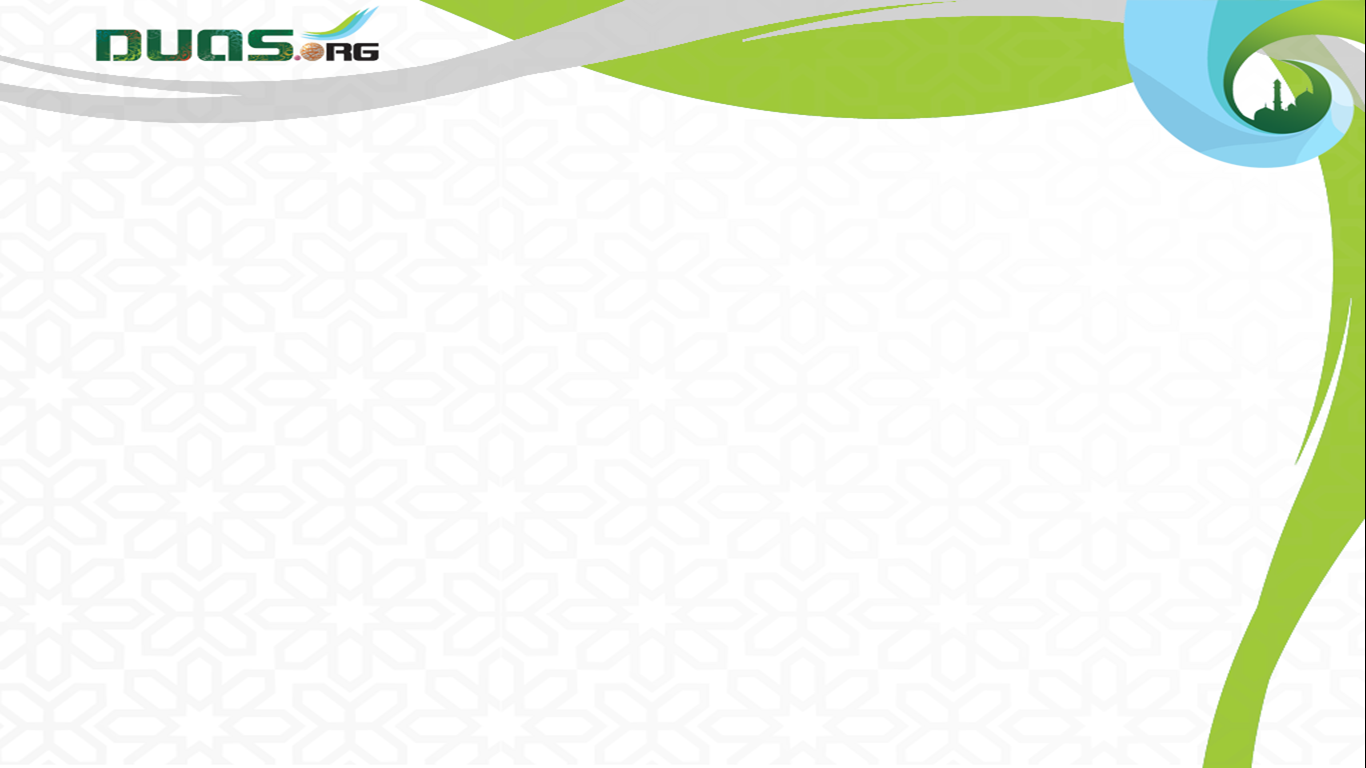 Presents
Imam Taqi(as)-Munajaat - 10
Granting the Requests - Talabe Hawaij
اَنْ اَرْغَبَ اِلَيْكَ فِيْهَا
10 Munajat (whispered prayers) by Imam Mohammed Taqi (as) from Baqiyatus Salehat
have beguiled me into shunning 
wishing for Your help in this request.
Munajaat - No 1 
Guidance to the Best Istekhara
مجھے تیری  طرف آنے سے روکا  ہوا ہے
Video Edit By :- Murtuza Qurbanali Bhurani
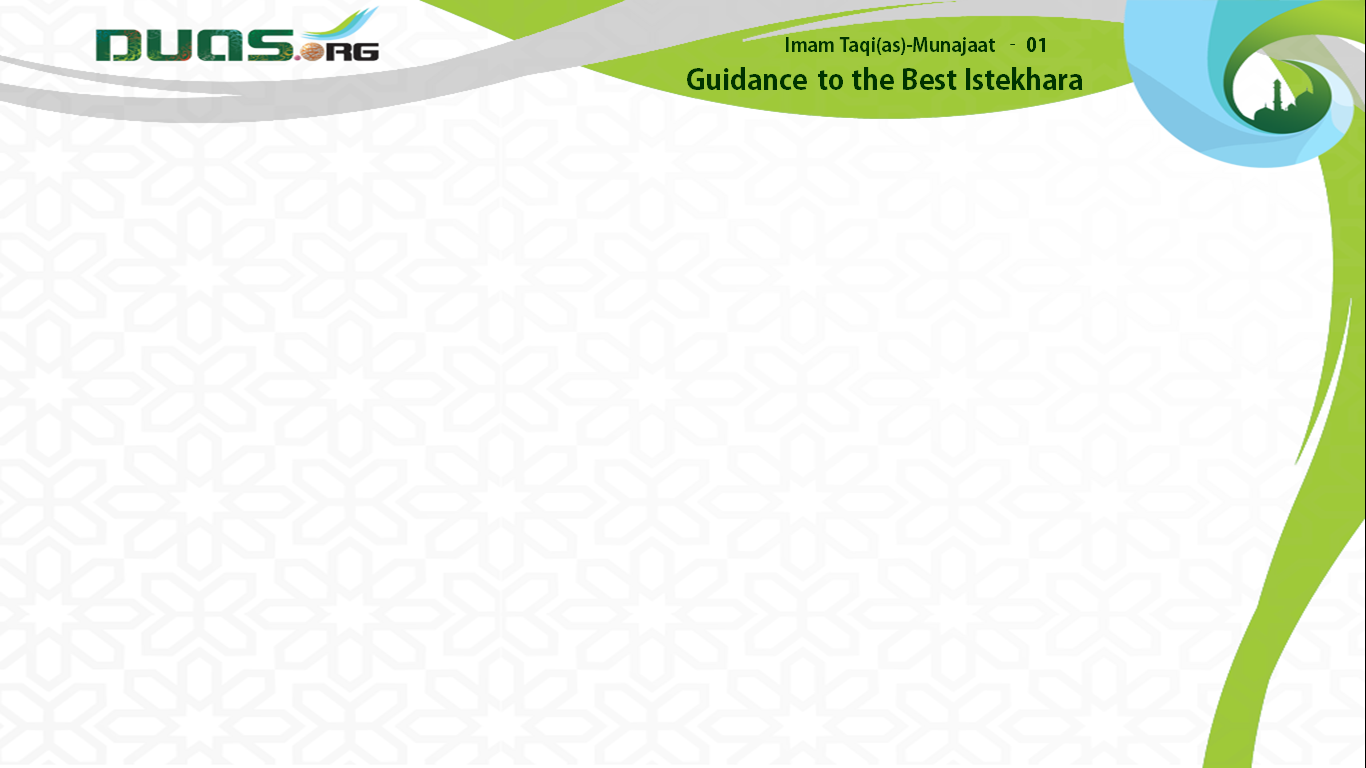 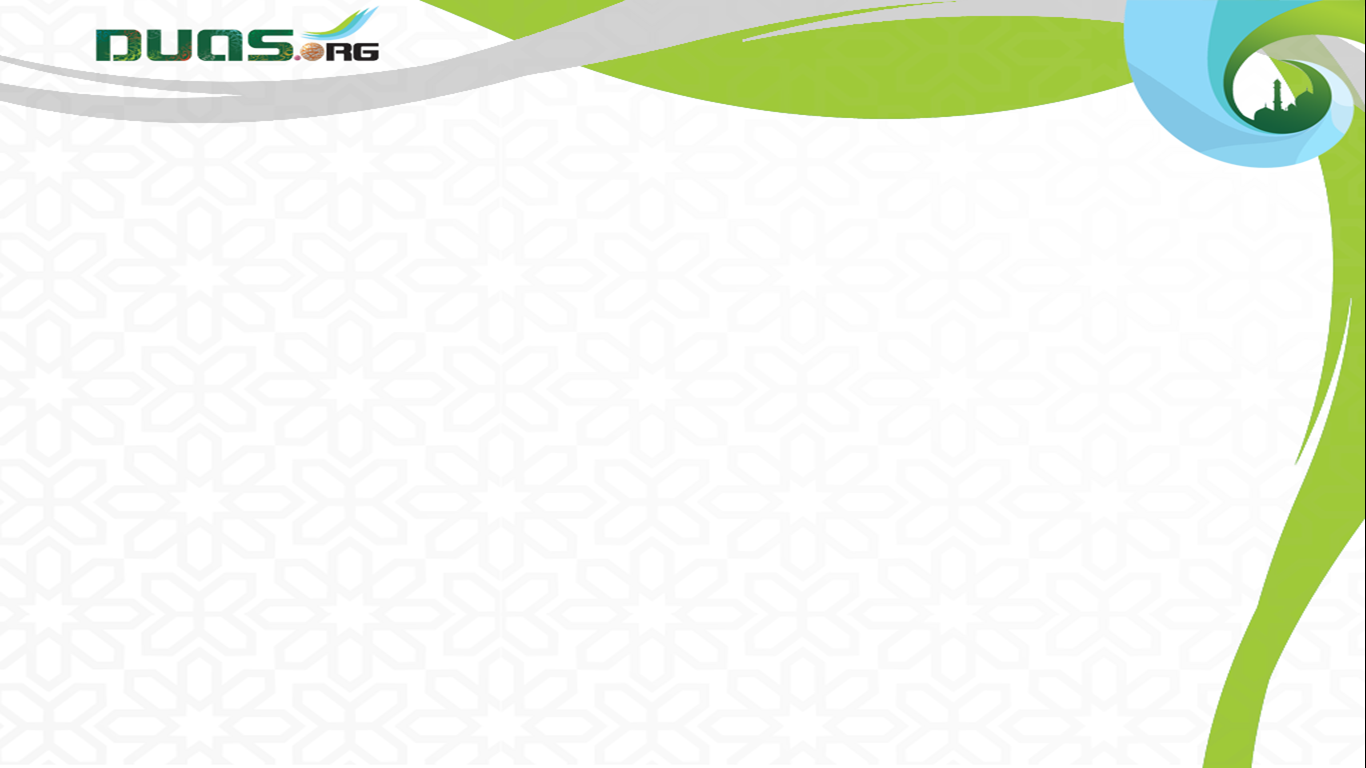 Presents
Imam Taqi(as)-Munajaat - 10
Granting the Requests - Talabe Hawaij
اَللّٰهُمَّ وَاَنْجِحُهَا بِاَيْمَنِ النَّجَاحِ
10 Munajat (whispered prayers) by Imam Mohammed Taqi (as) from Baqiyatus Salehat
O Allah, so (please) grant my request 
the most blissful success,
Munajaat - No 1 
Guidance to the Best Istekhara
اے معبود میرےنفس کو امن کے ساتھ کامیابی دے
Video Edit By :- Murtuza Qurbanali Bhurani
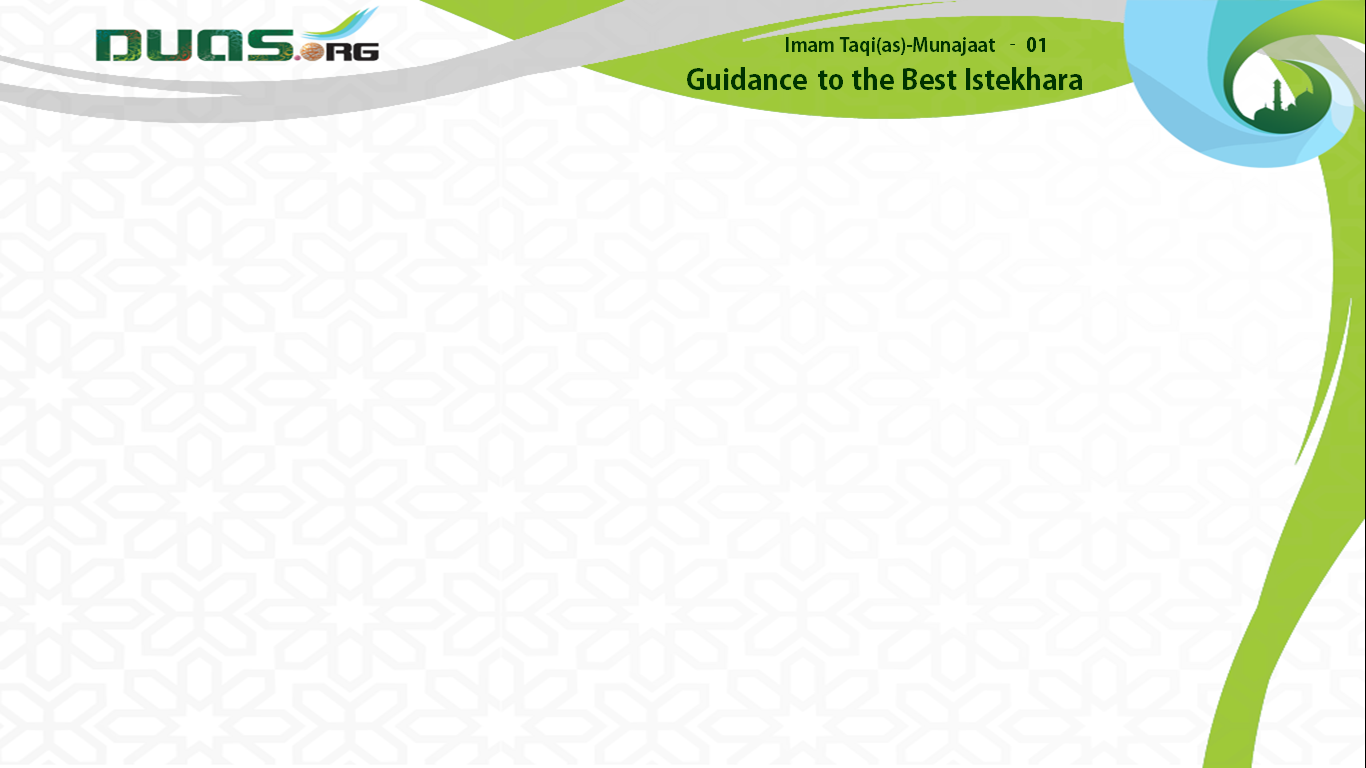 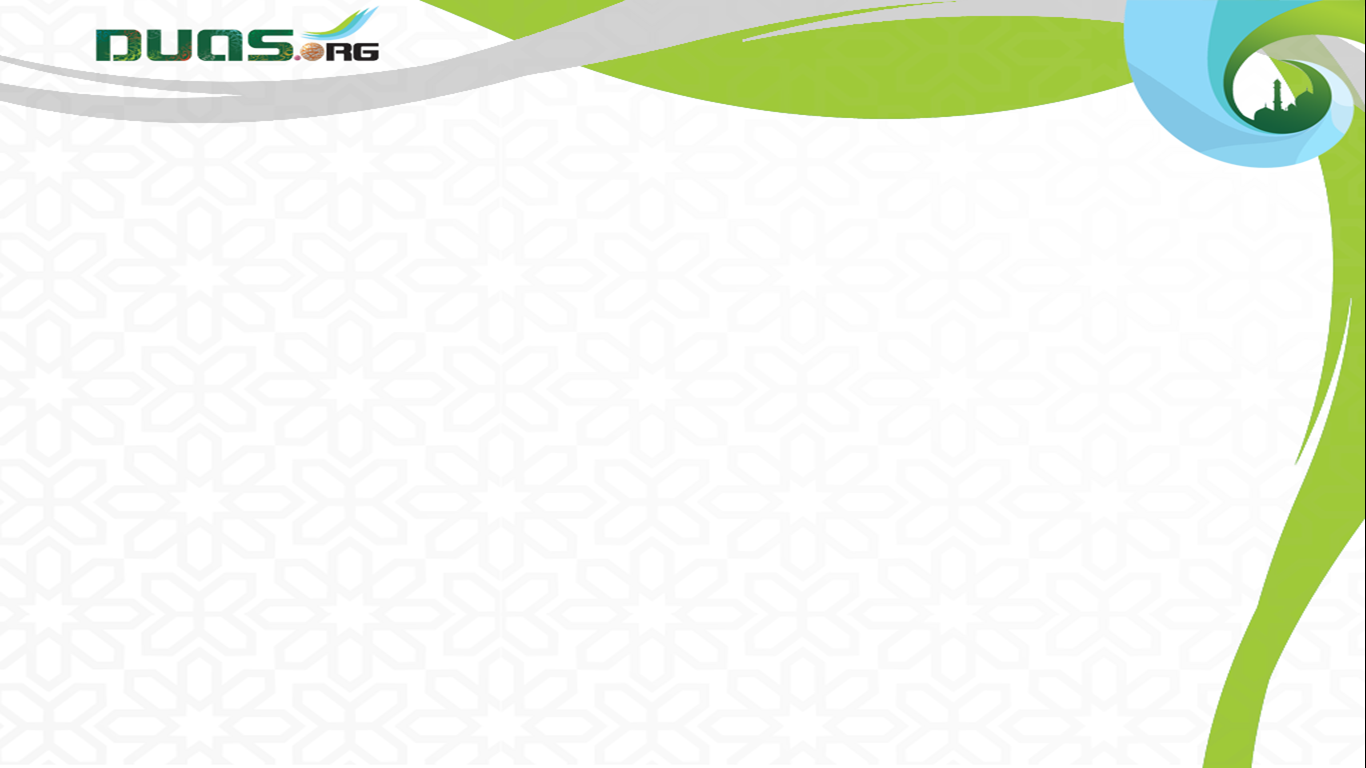 Presents
Imam Taqi(as)-Munajaat - 10
Granting the Requests - Talabe Hawaij
وَاهْدِهَا سَبِيْلَ الْفَلاَحِ
10 Munajat (whispered prayers) by Imam Mohammed Taqi (as) from Baqiyatus Salehat
direct it towards the path of prosperity,
Munajaat - No 1 
Guidance to the Best Istekhara
اسے نجات پانے کا راستہ دیکھا
Video Edit By :- Murtuza Qurbanali Bhurani
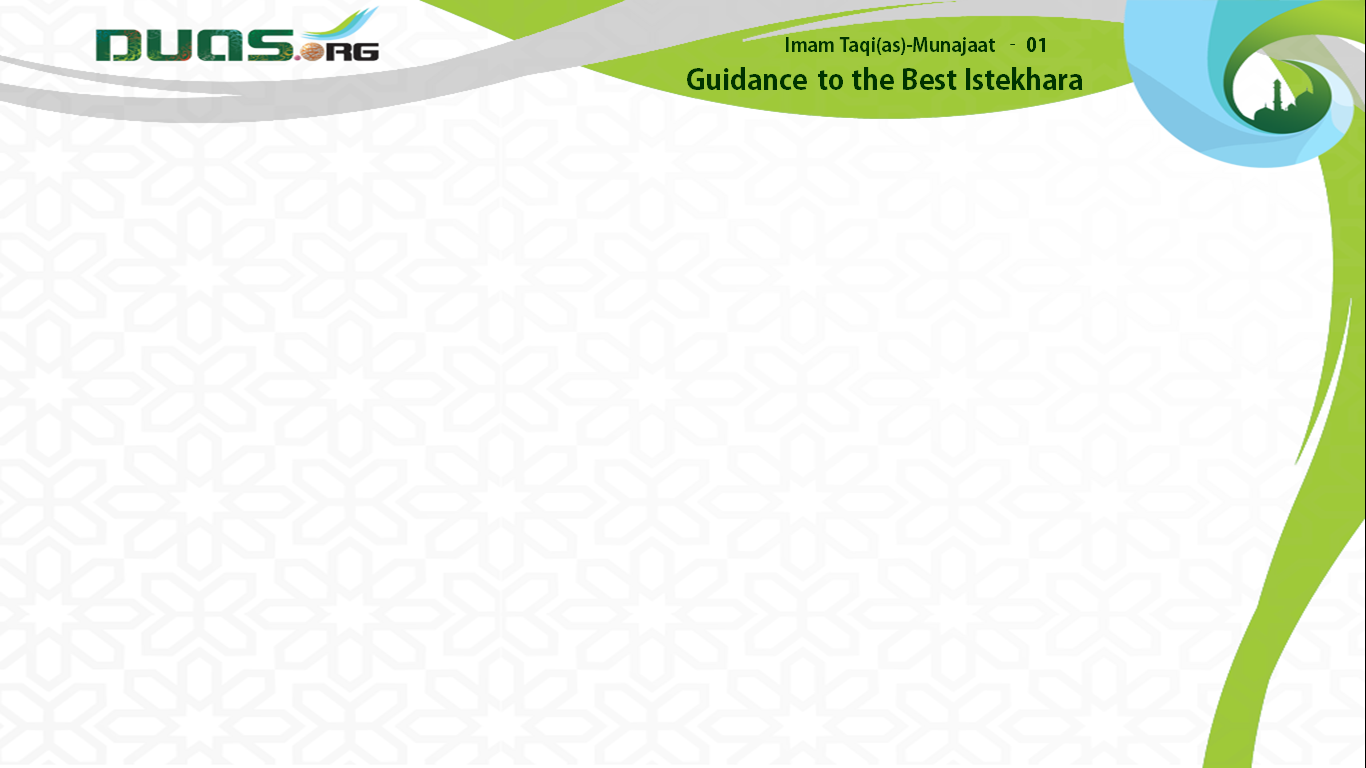 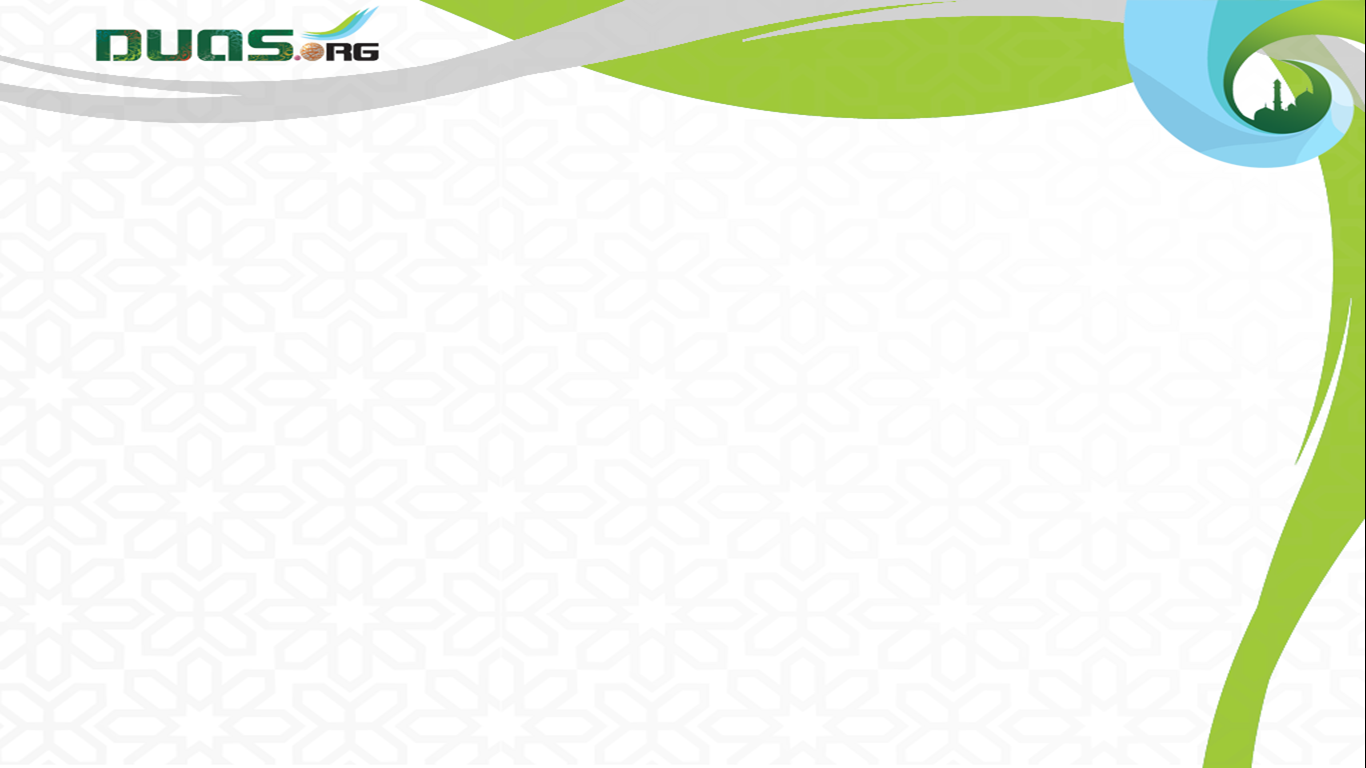 Presents
Imam Taqi(as)-Munajaat - 10
Granting the Requests - Talabe Hawaij
وَاشْرَحْ بِالرَّجَآءِ لِاِسْعَافِكَ صَدْرِيْ
10 Munajat (whispered prayers) by Imam Mohammed Taqi (as) from Baqiyatus Salehat
expand my breast with hopeful petition 
for Your relief,
Munajaat - No 1 
Guidance to the Best Istekhara
میرے  سینے کو ان حاجات کے پورا ہونے کی امید سے  کشادہ فرما
Video Edit By :- Murtuza Qurbanali Bhurani
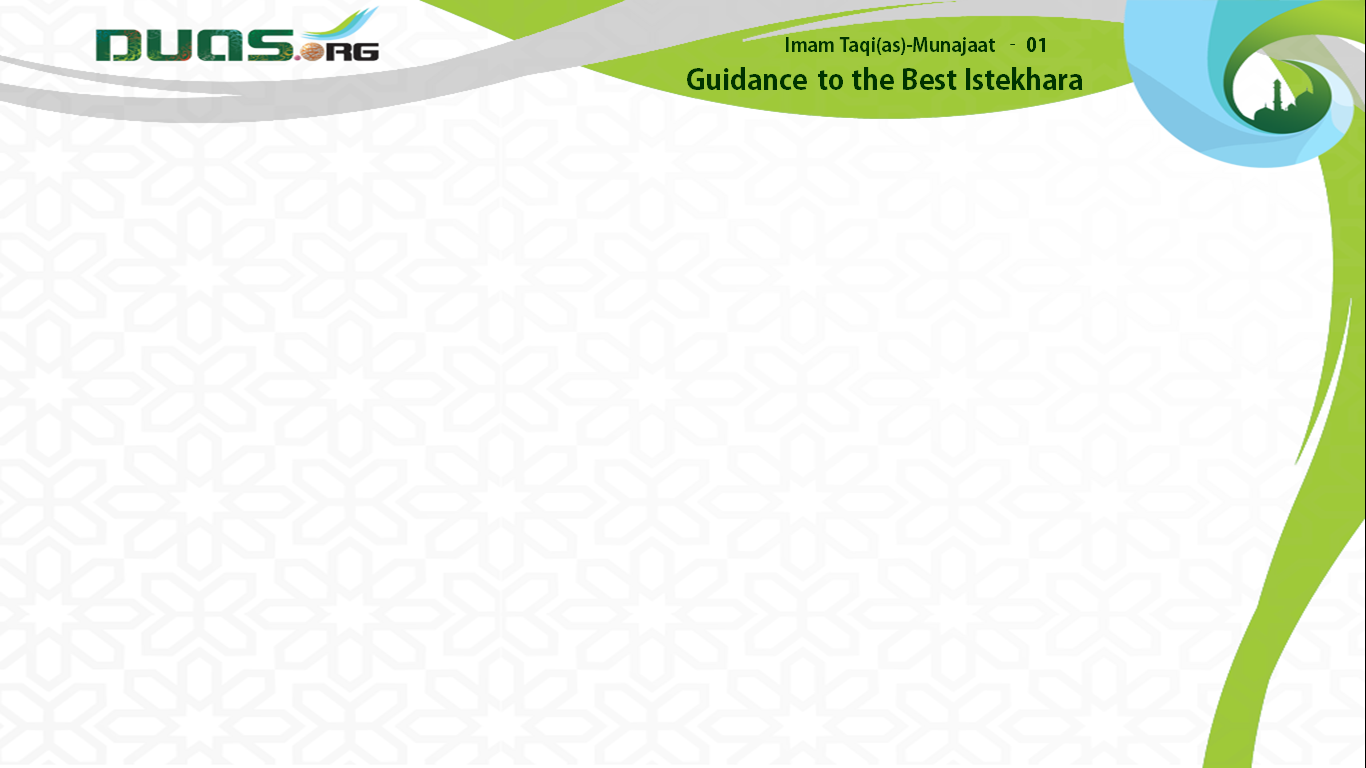 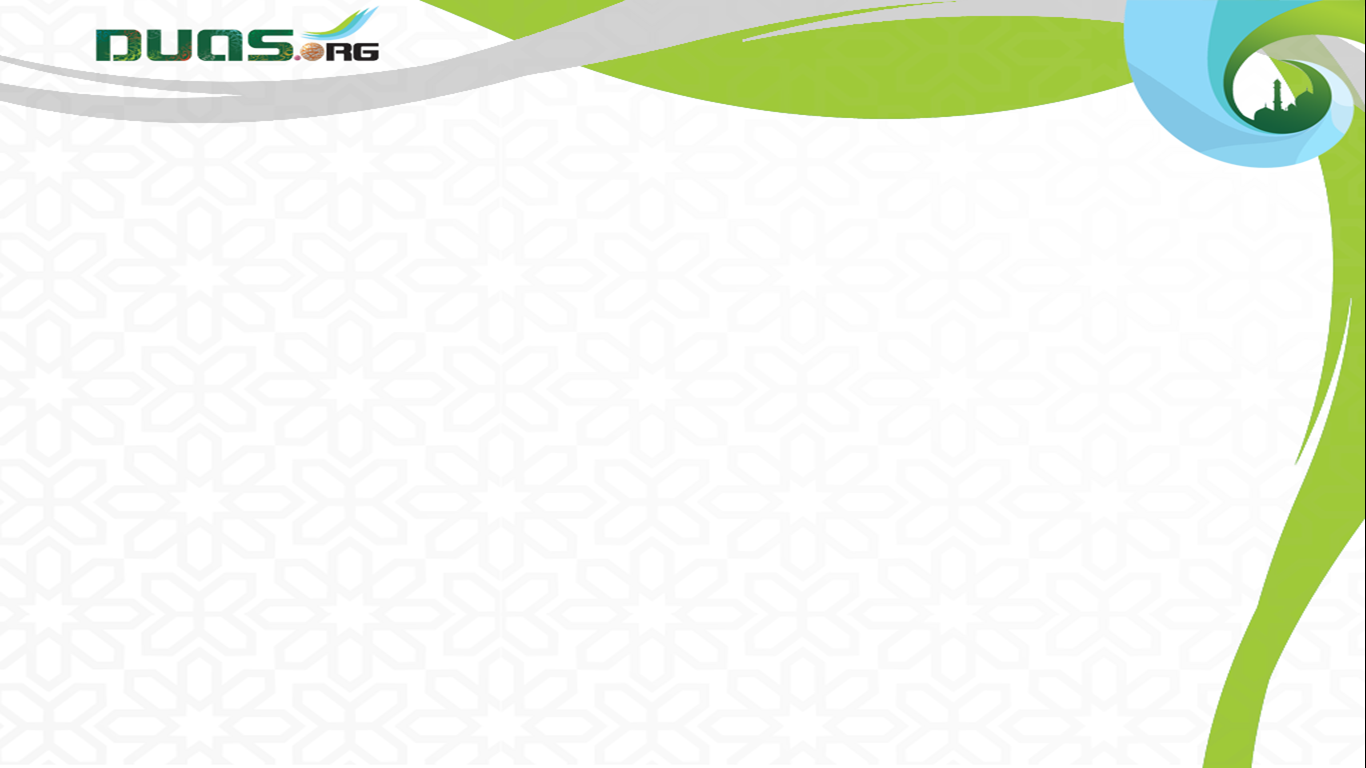 Presents
Imam Taqi(as)-Munajaat - 10
Granting the Requests - Talabe Hawaij
وَيَسِّرْ فِيْ اَسْبَابِ الْخَيْرِ اَمْرِيْ
10 Munajat (whispered prayers) by Imam Mohammed Taqi (as) from Baqiyatus Salehat
facilitate my affairs through the 
ways of welfare,
Munajaat - No 1 
Guidance to the Best Istekhara
مجھے زیادہ اسباب عطا  کر
Video Edit By :- Murtuza Qurbanali Bhurani
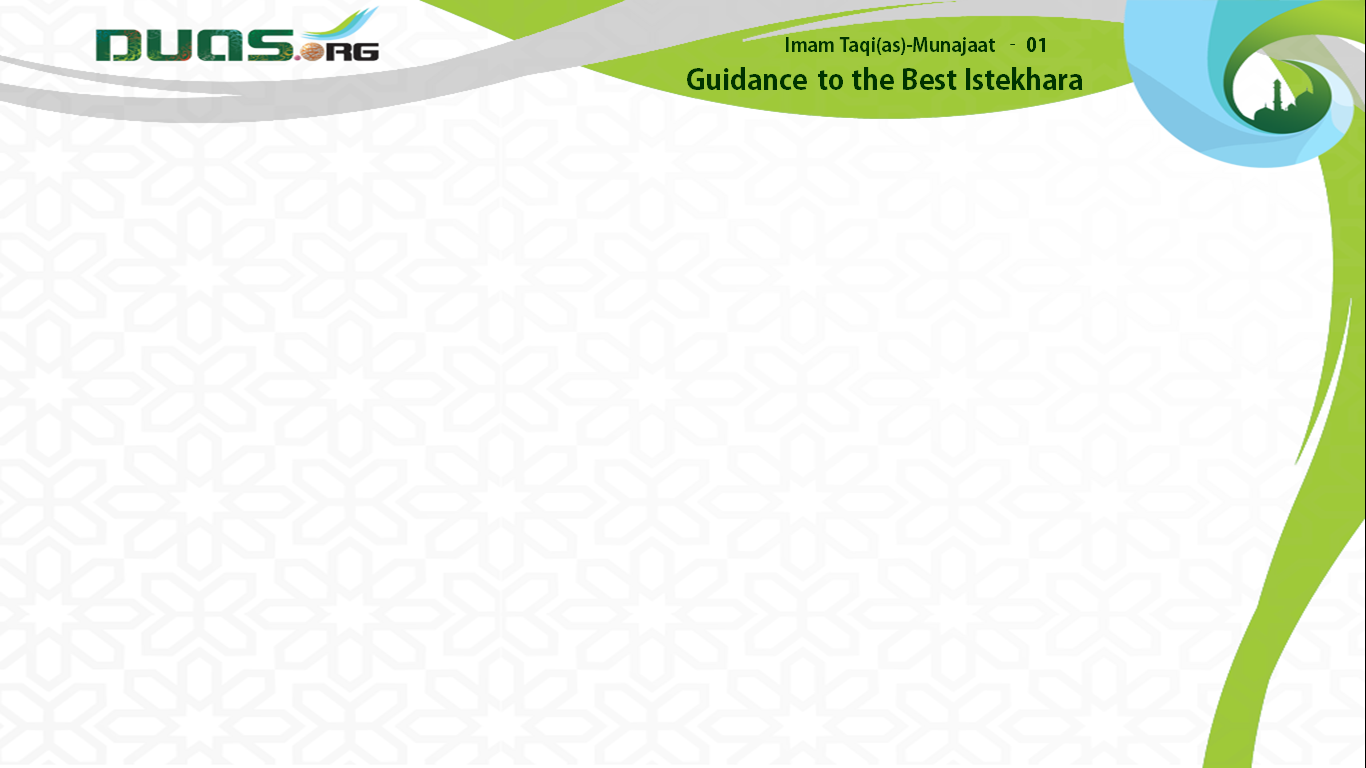 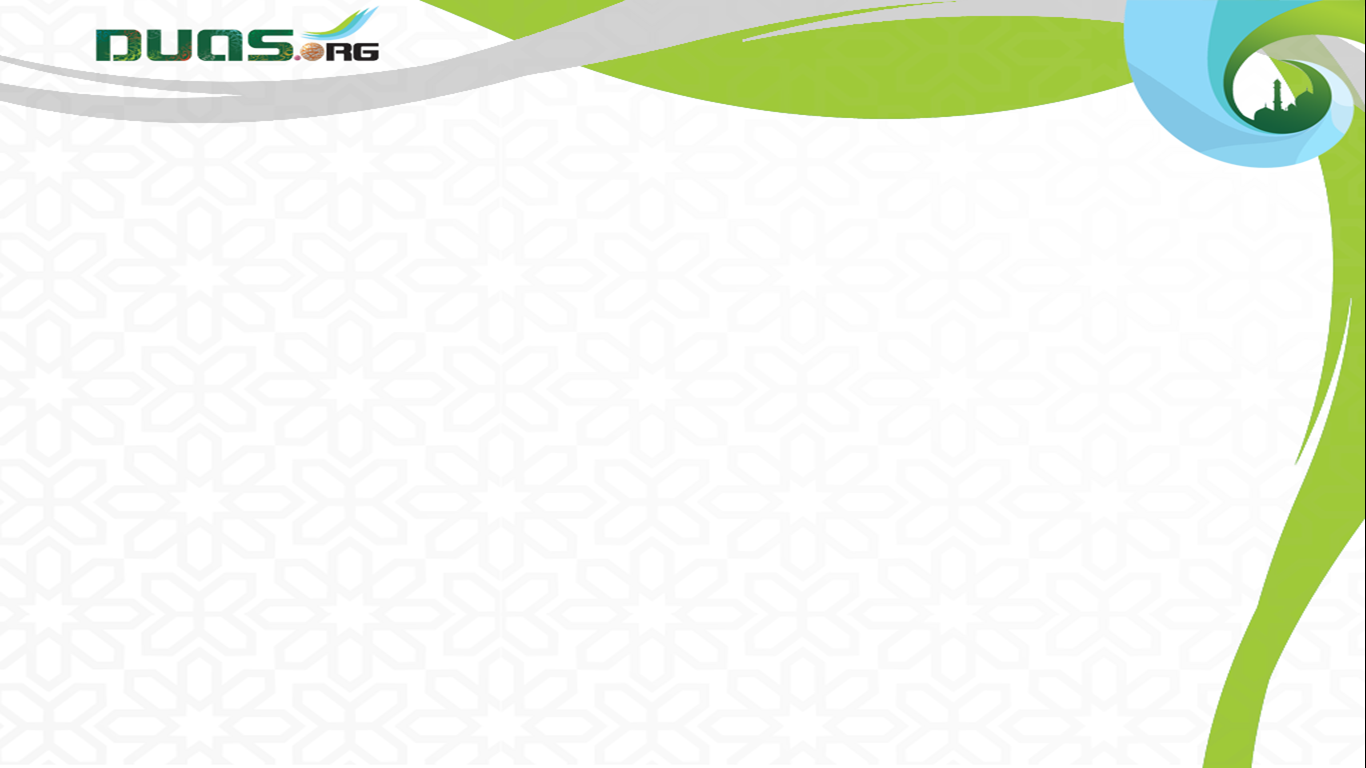 Presents
Imam Taqi(as)-Munajaat - 10
Granting the Requests - Talabe Hawaij
وَصَوِّرْ اِلَيَّ الْفَوْزَ بِبُلُوْغِ مَا رَجَوْتُهٗ
10 Munajat (whispered prayers) by Imam Mohammed Taqi (as) from Baqiyatus Salehat
and establish for me triumph through making me attain what I have hoped for
Munajaat - No 1 
Guidance to the Best Istekhara
اور اس آرزو تک  پہنچنے کی صورت پیدا کر دے
Video Edit By :- Murtuza Qurbanali Bhurani
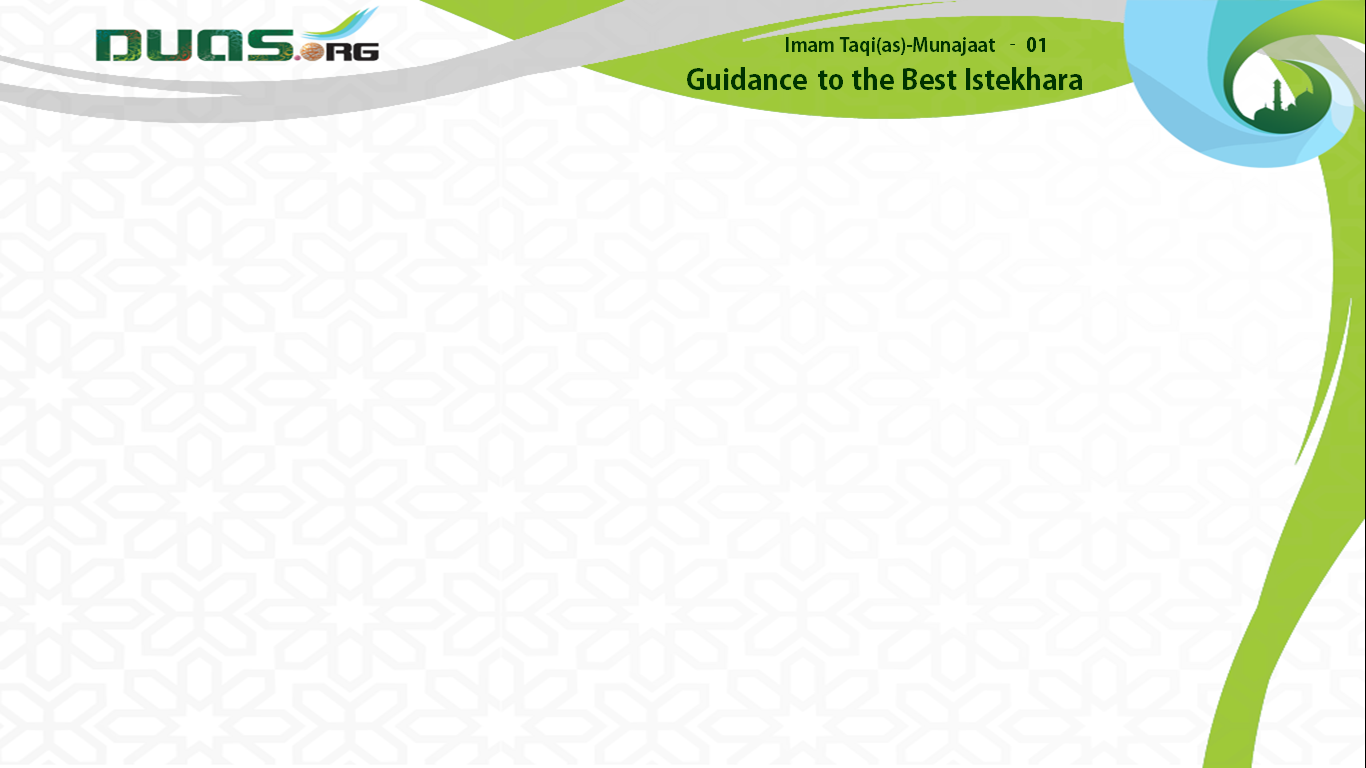 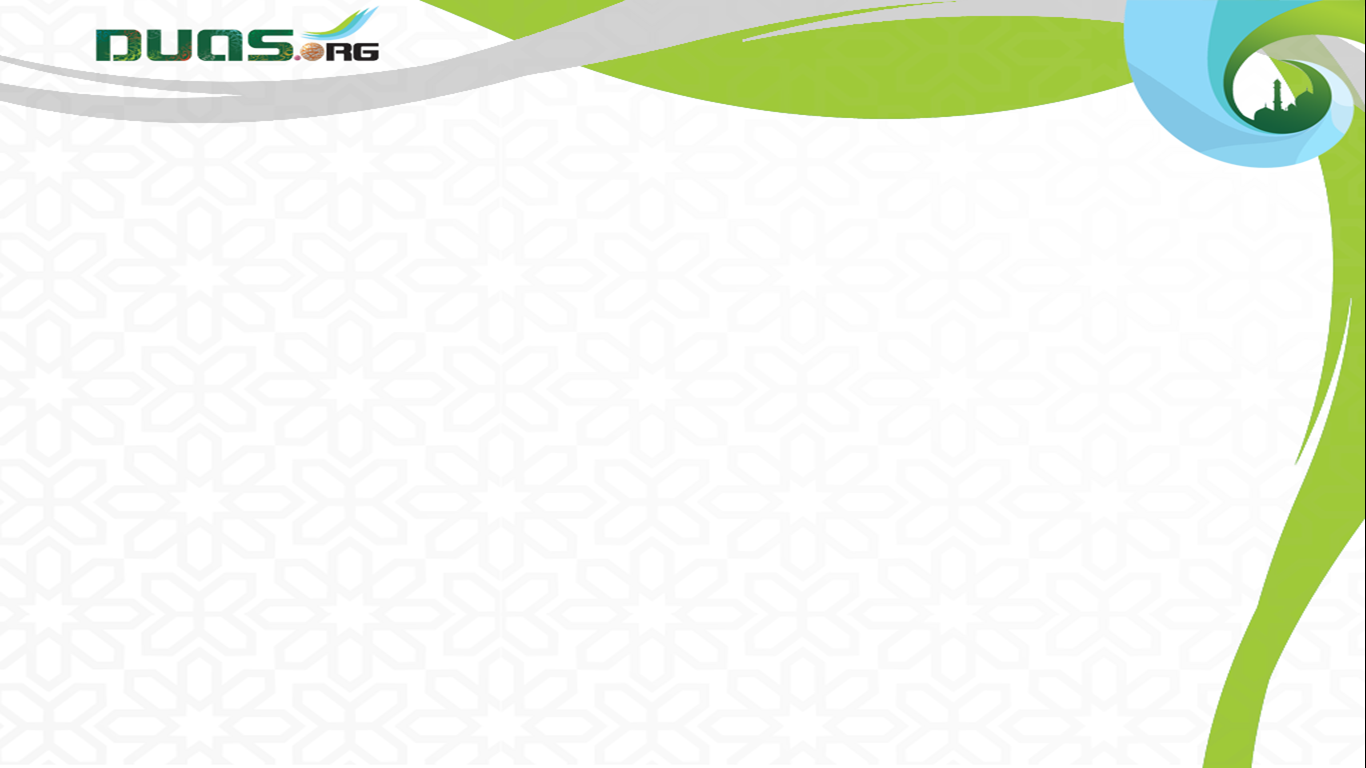 Presents
Imam Taqi(as)-Munajaat - 10
Granting the Requests - Talabe Hawaij
بِالْوُصُوْلِ اِلىٰۤ مَا اَمَّلْتُهٗ
10 Munajat (whispered prayers) by Imam Mohammed Taqi (as) from Baqiyatus Salehat
and gain what I have wished for.
Munajaat - No 1 
Guidance to the Best Istekhara
اور وہ چیز پاؤں جس کی امید ہے
Video Edit By :- Murtuza Qurbanali Bhurani
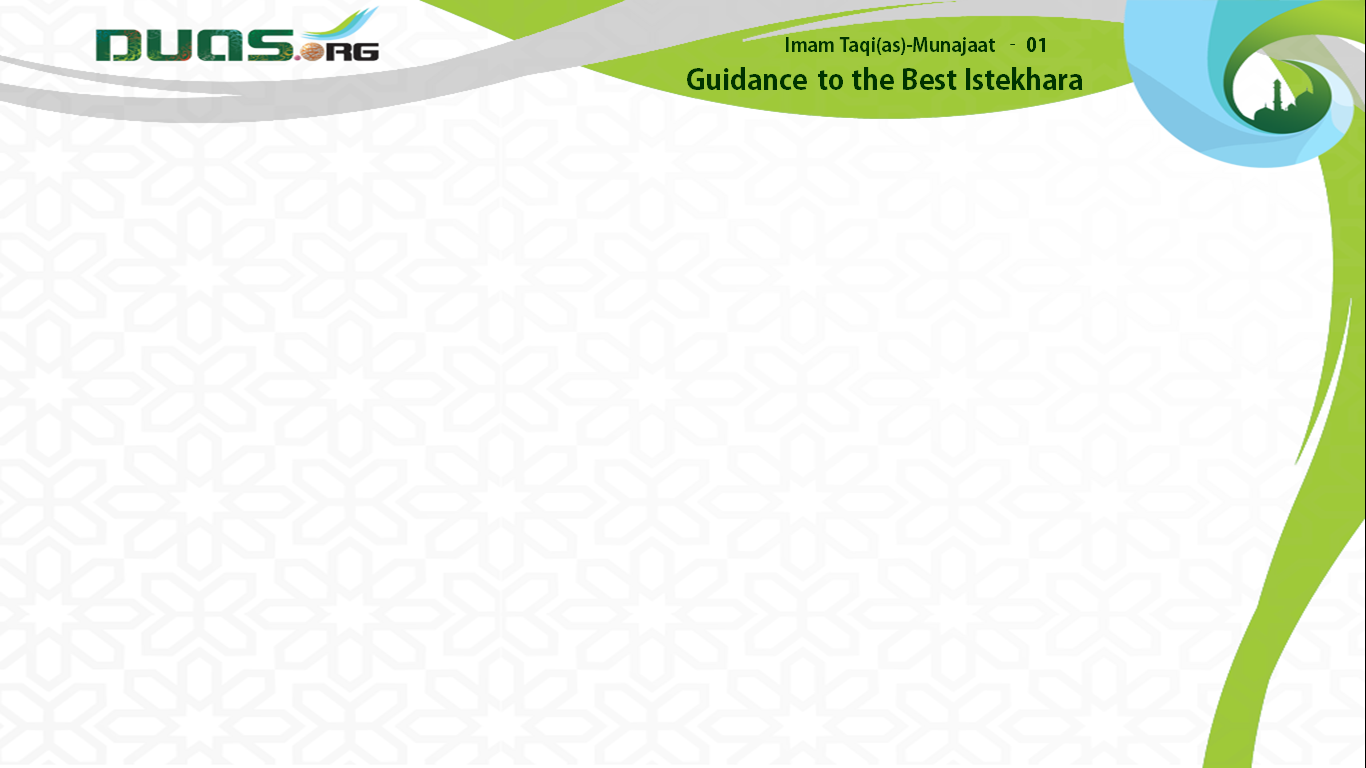 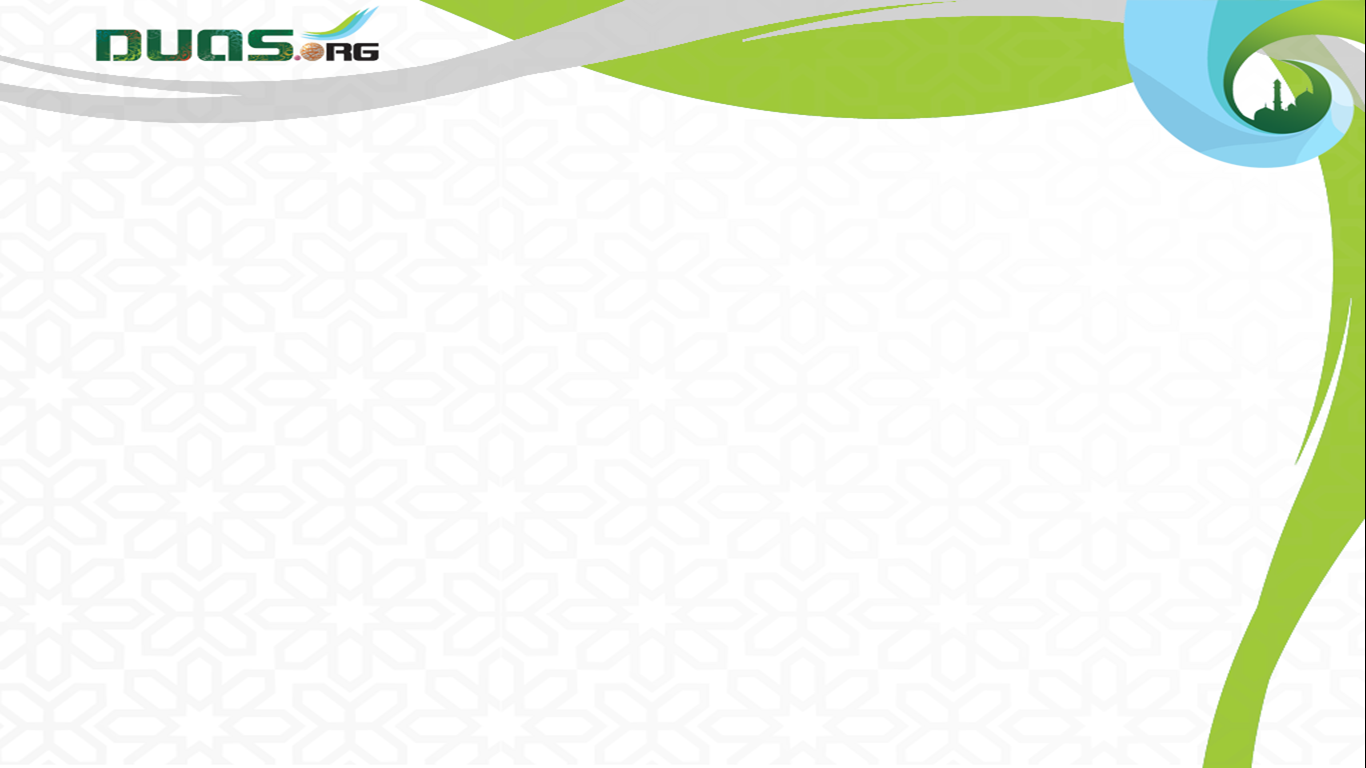 Presents
Imam Taqi(as)-Munajaat - 10
Granting the Requests - Talabe Hawaij
وَوَفِّقْنِيْ اَللّٰهُمَّ فِيْ قَضَآءِ حَاجَتِيْ بِبُلُوْغِ اَمْنِيَّتِيْ
10 Munajat (whispered prayers) by Imam Mohammed Taqi (as) from Baqiyatus Salehat
O Allah, (please) grant me access to the fulfillment of my requests through attainment of my wish
Munajaat - No 1 
Guidance to the Best Istekhara
اے معبود حاجات کے پورا ہونے  میں میری مدد فرما
Video Edit By :- Murtuza Qurbanali Bhurani
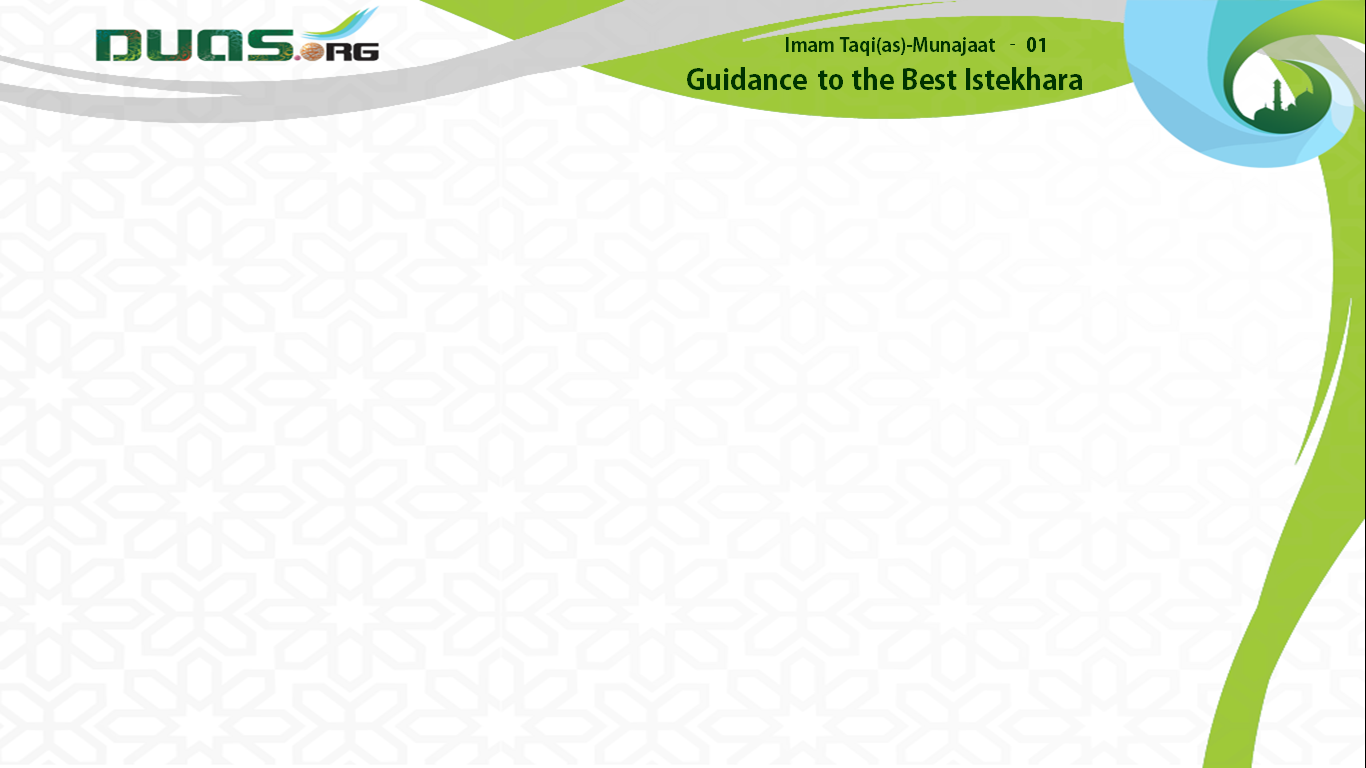 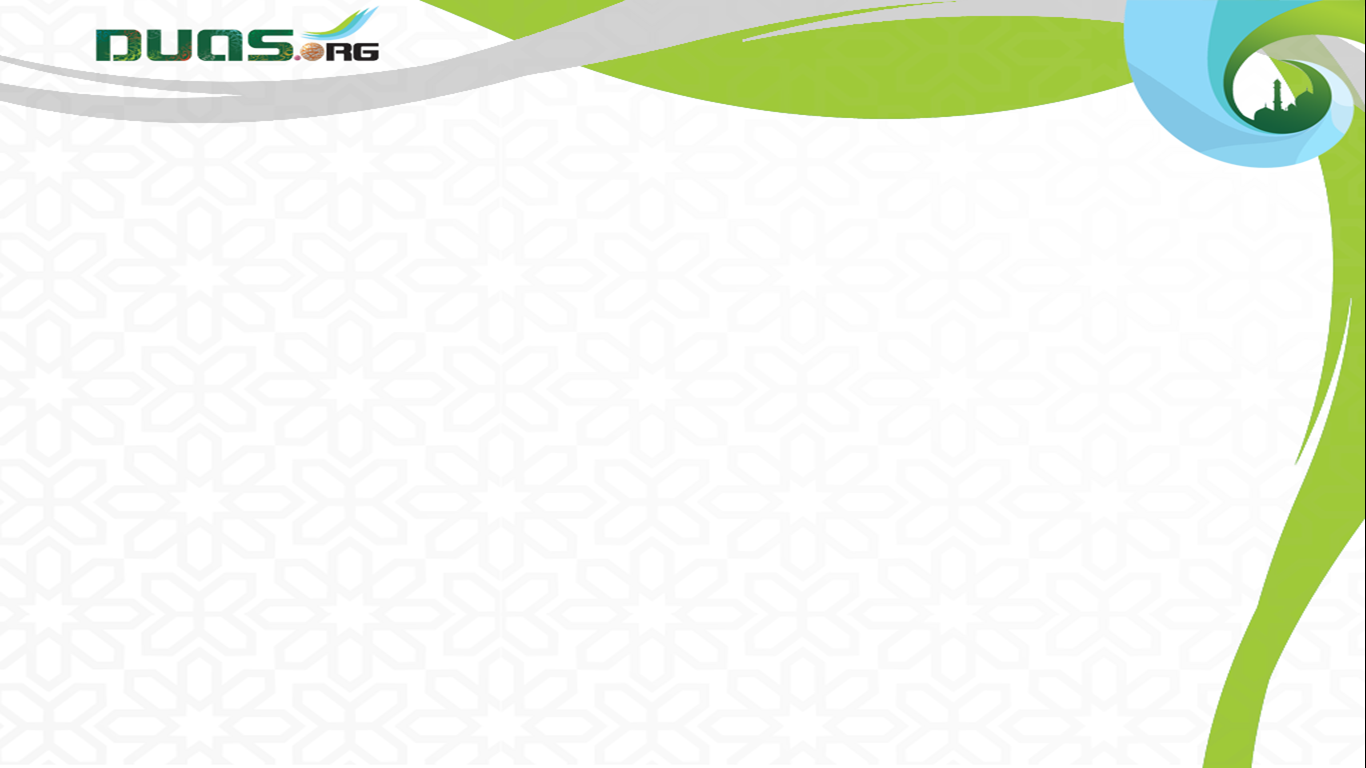 Presents
Imam Taqi(as)-Munajaat - 10
Granting the Requests - Talabe Hawaij
وَتَصْدِيْقِ رَغْبَتِيْ
10 Munajat (whispered prayers) by Imam Mohammed Taqi (as) from Baqiyatus Salehat
and achievement of my desire.
Munajaat - No 1 
Guidance to the Best Istekhara
میرے شوق کو سچا  ثابت فرما
Video Edit By :- Murtuza Qurbanali Bhurani
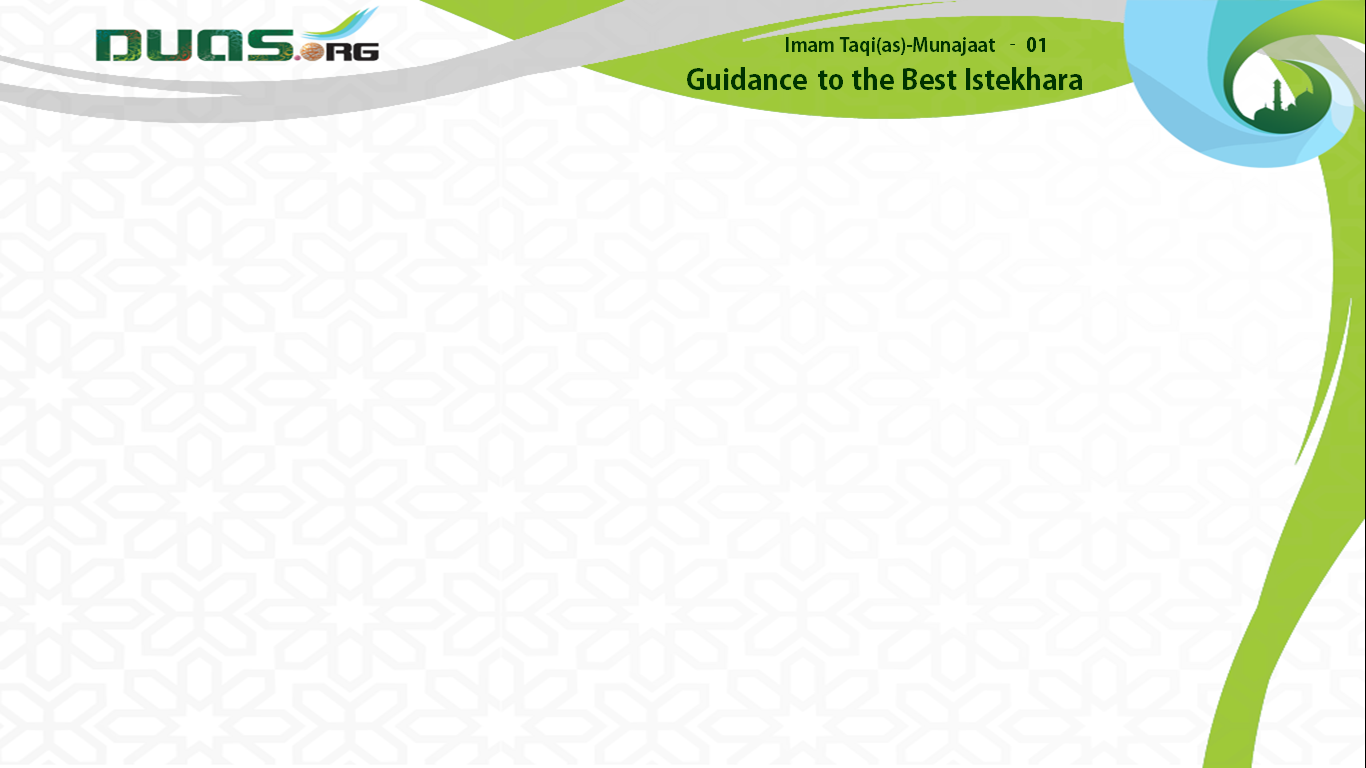 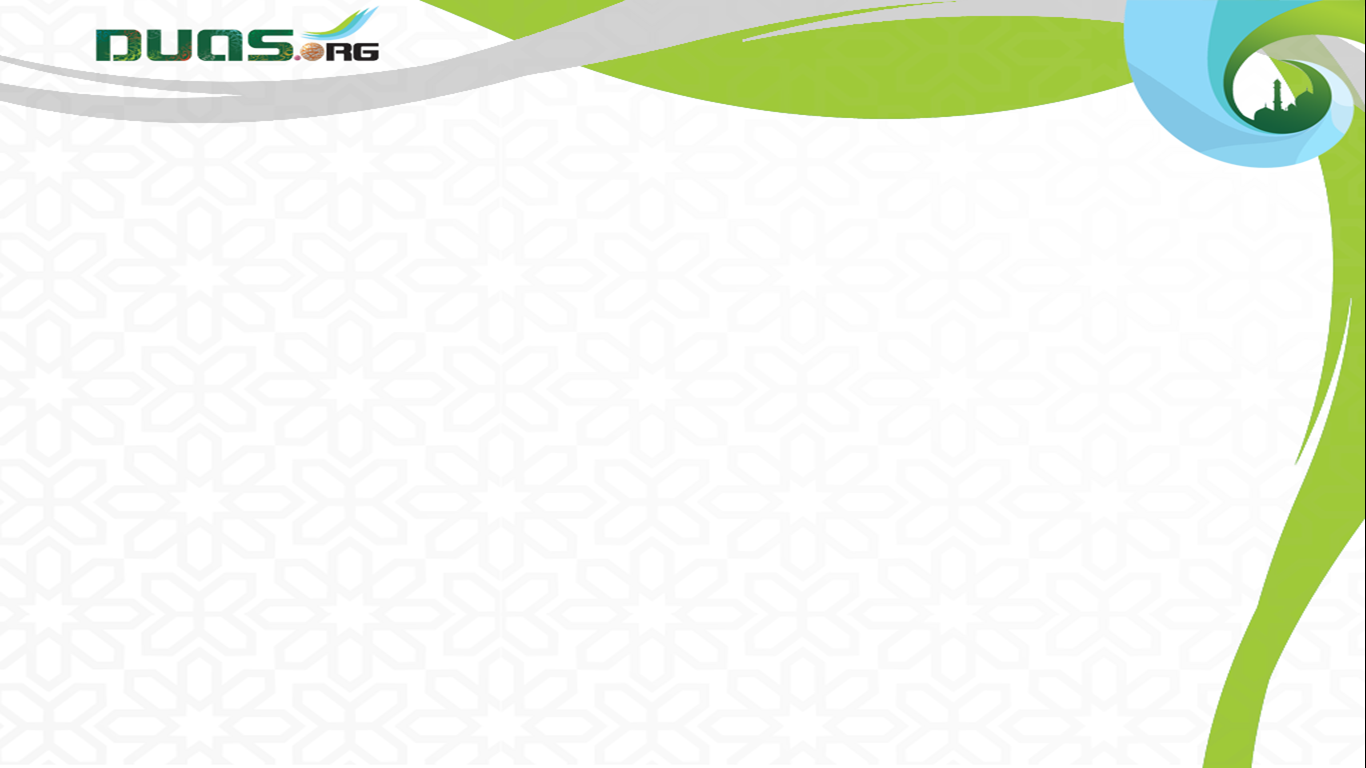 Presents
Imam Taqi(as)-Munajaat - 10
Granting the Requests - Talabe Hawaij
10 Munajat (whispered prayers) by Imam Mohammed Taqi (as) from Baqiyatus Salehat
وَاَعِذْنِيْ اَللّٰهُمَّ بِكَرَمِكَ مِنَ الْخَيْبَةِ وَالْقُنُوْطِ
O Allah, in the name of Your Nobility, (please) protect me against disappointment, despair,
Munajaat - No 1 
Guidance to the Best Istekhara
اور اے معبودمجھے بچائے  رکھ اپنے کرم سے کہ ناکامی مایوسی  تاخیر
Video Edit By :- Murtuza Qurbanali Bhurani
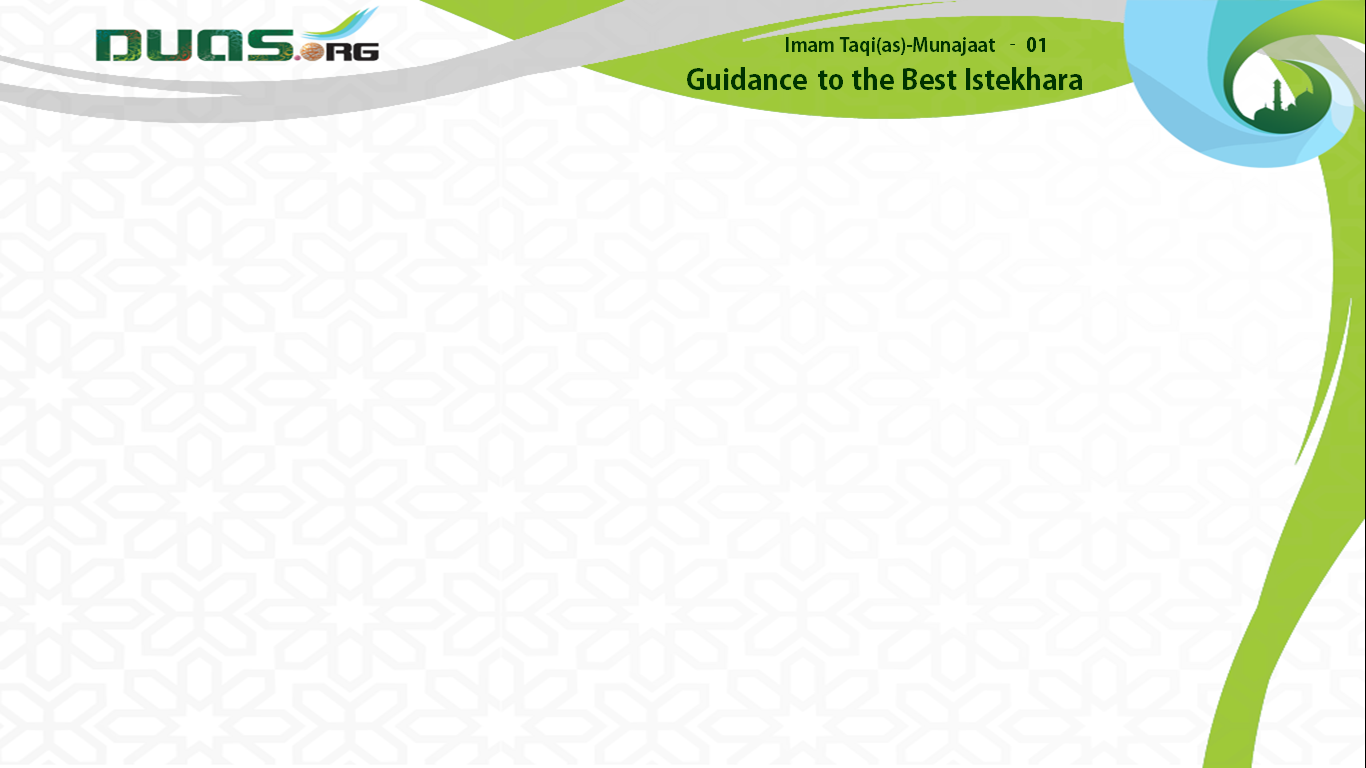 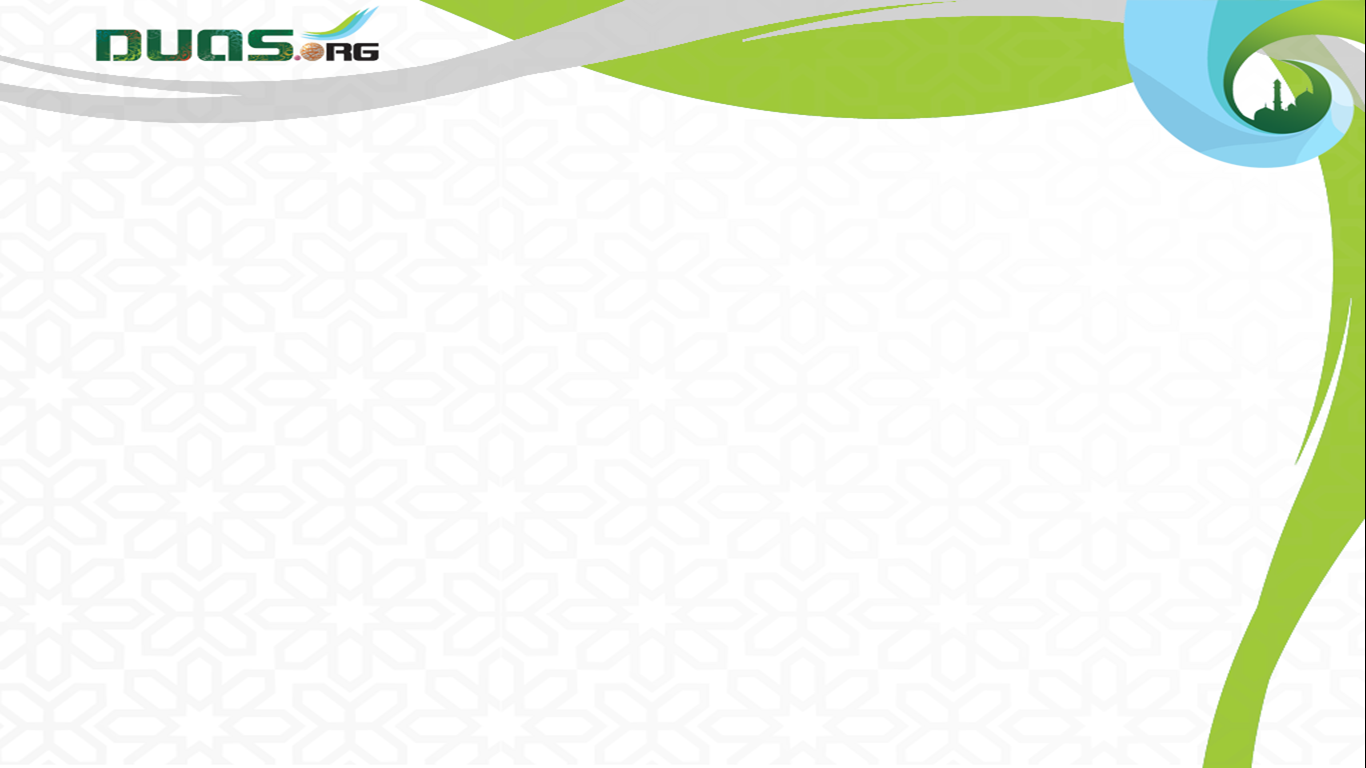 Presents
Imam Taqi(as)-Munajaat - 10
Granting the Requests - Talabe Hawaij
وَالْاَنَاةِ وَالتَّثْبِيْطِ
10 Munajat (whispered prayers) by Imam Mohammed Taqi (as) from Baqiyatus Salehat
despondency, and frustration.
Munajaat - No 1 
Guidance to the Best Istekhara
اور درماندگی میں پڑ جاؤں
Video Edit By :- Murtuza Qurbanali Bhurani
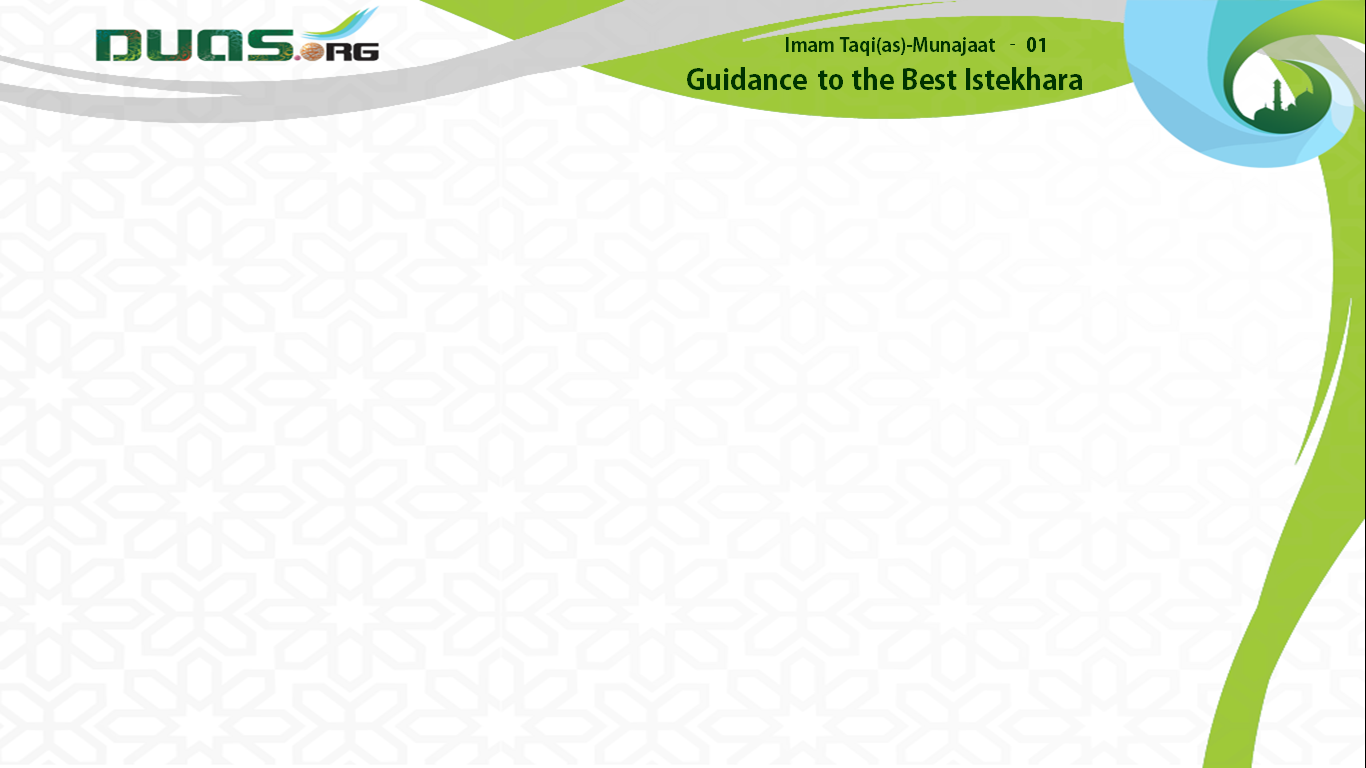 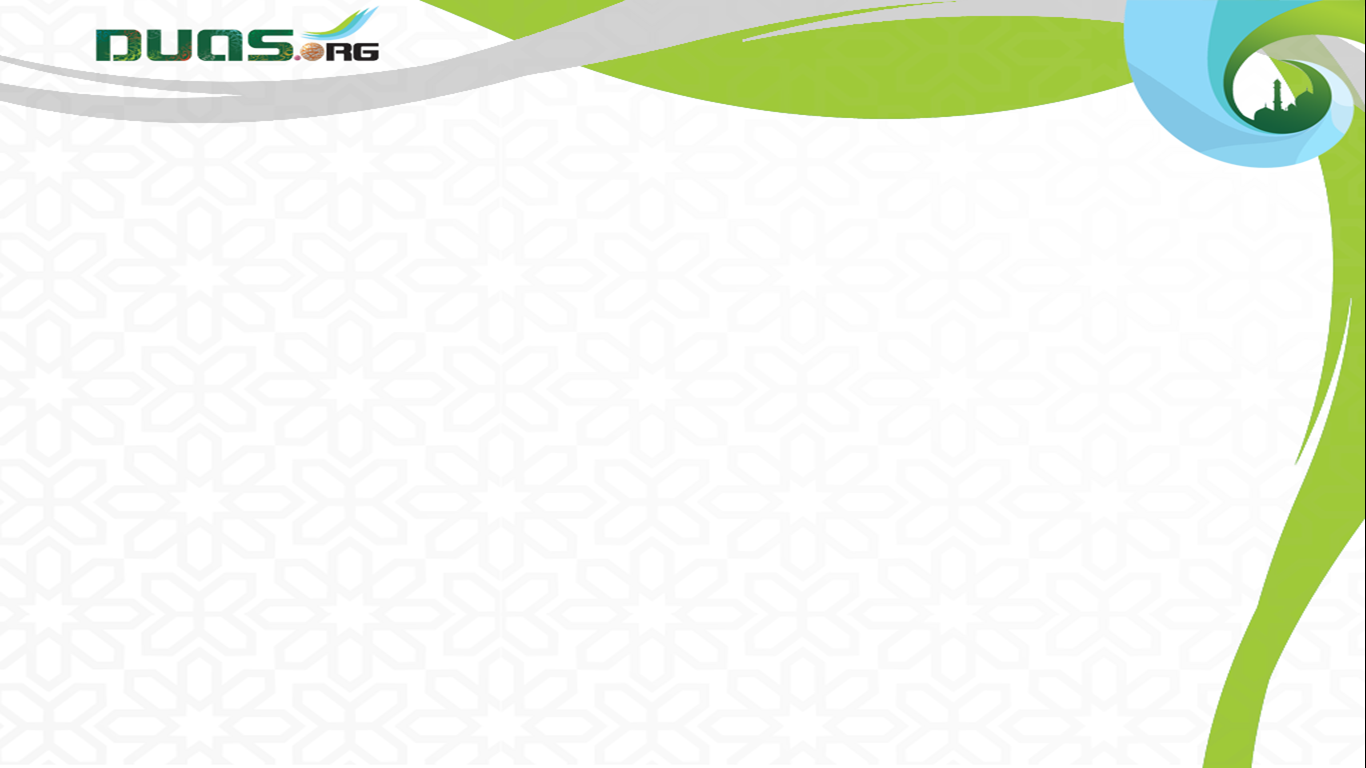 Presents
Imam Taqi(as)-Munajaat - 10
Granting the Requests - Talabe Hawaij
10 Munajat (whispered prayers) by Imam Mohammed Taqi (as) from Baqiyatus Salehat
اَللّٰهُمَّ اِنَّكَ مَلِيْ‏ءٌۢ بِالْمَنَائِحِ الْجَزِيْلَةِ وَفِيٌّ بِهَا
O Allah, You are full of plentiful gifts, You are 
true to Your words,
Munajaat - No 1 
Guidance to the Best Istekhara
اے معبود بے شک تو بہت بڑی  عطاؤں کا مالک اور عطا کرنے والا   ہے
Video Edit By :- Murtuza Qurbanali Bhurani
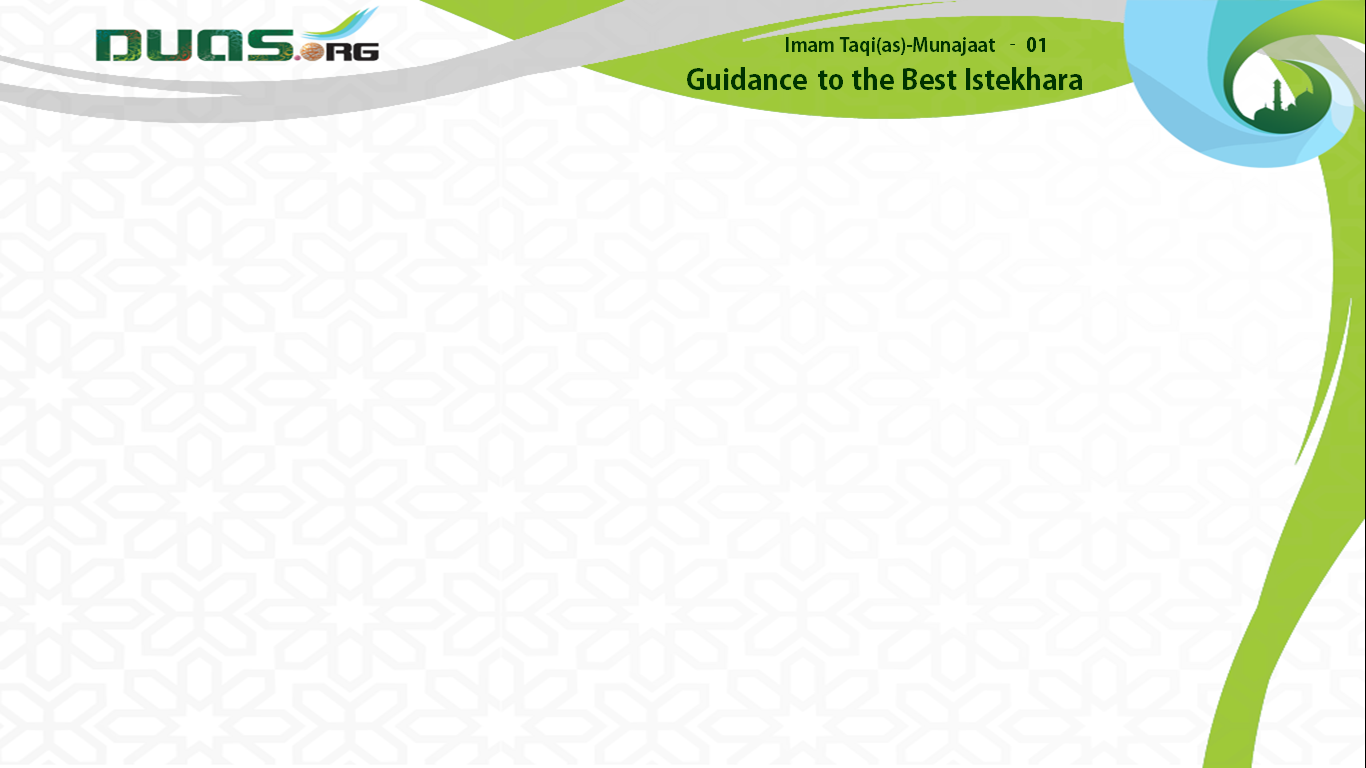 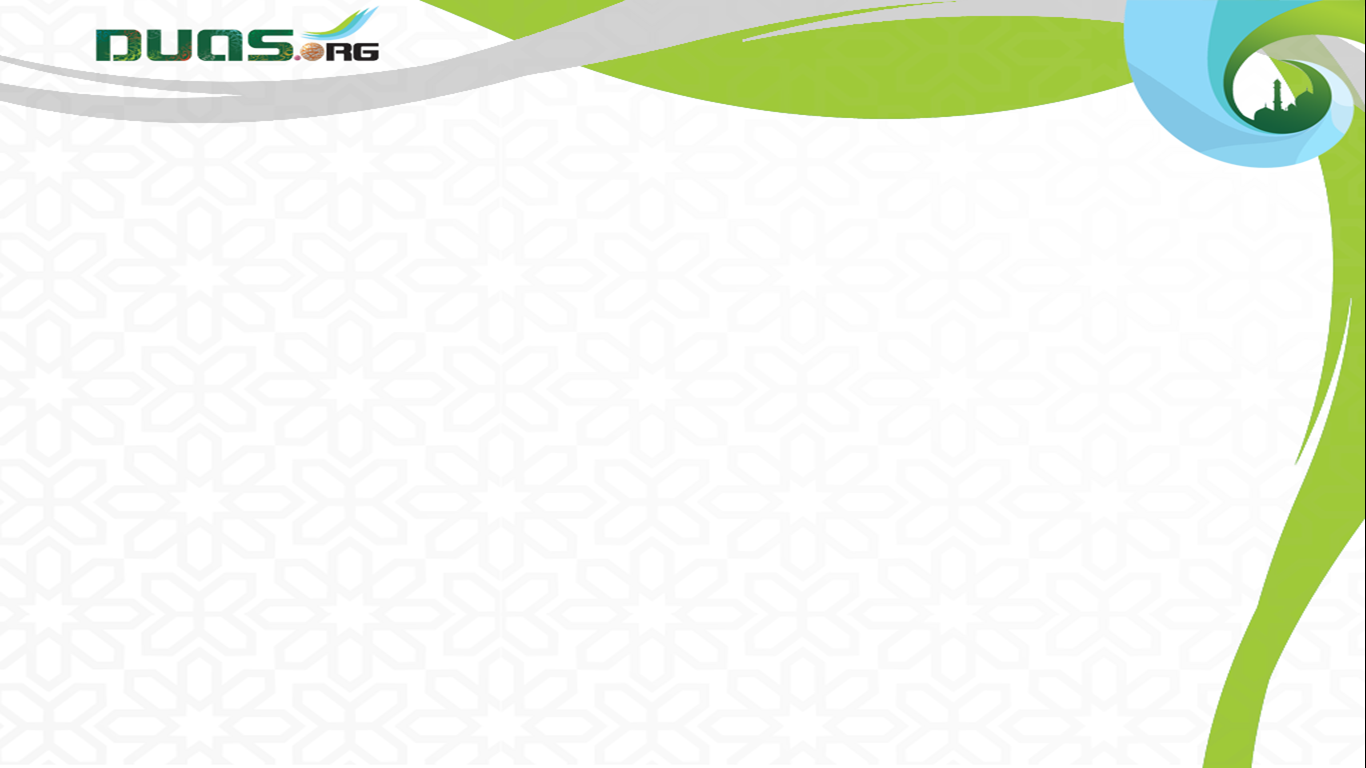 Presents
Imam Taqi(as)-Munajaat - 10
Granting the Requests - Talabe Hawaij
10 Munajat (whispered prayers) by Imam Mohammed Taqi (as) from Baqiyatus Salehat
وَاَنْتَ عَلٰی كُلِّ شَيْءٍ قَدِيْرٌ
Munajaat - No 1 
Guidance to the Best Istekhara
You have power over all things,
تو ہی ہے جو ہر چیز پرقدرت رکھتا ہے
Video Edit By :- Murtuza Qurbanali Bhurani
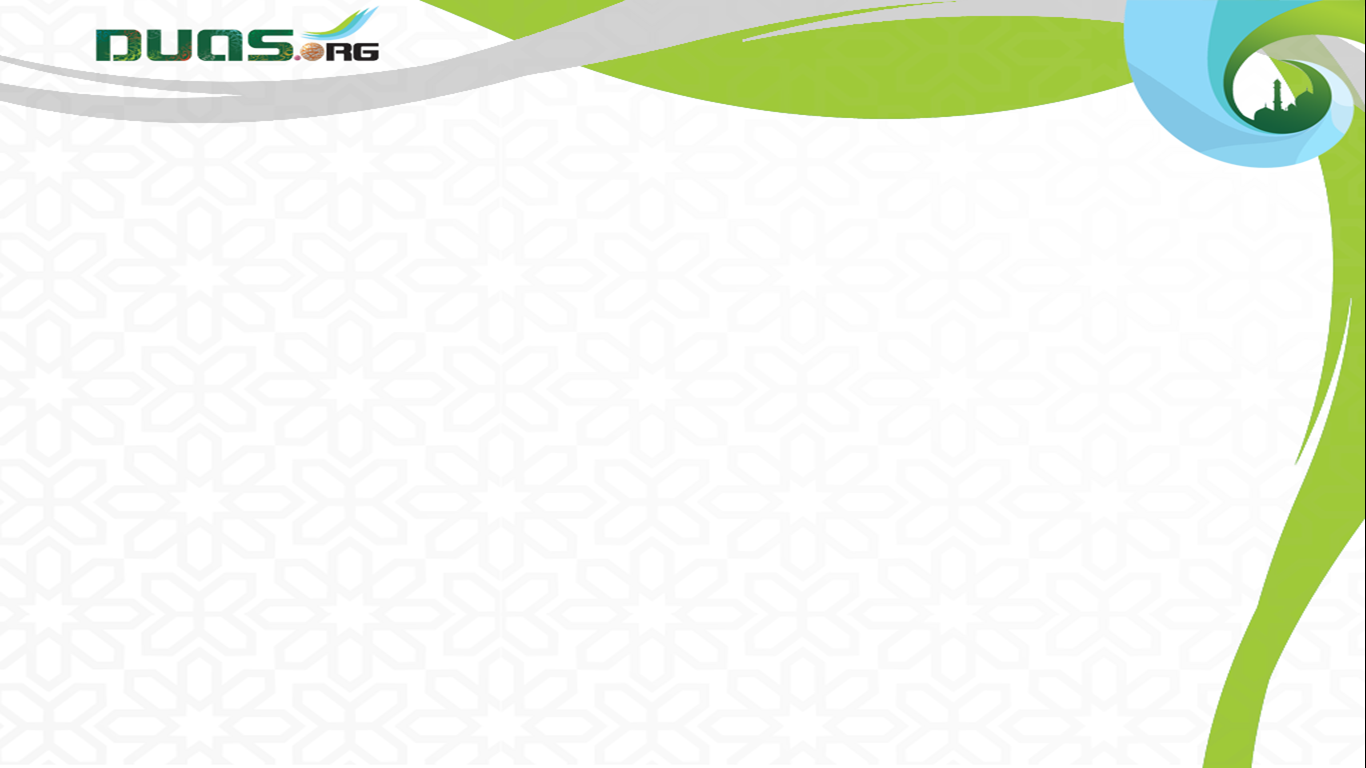 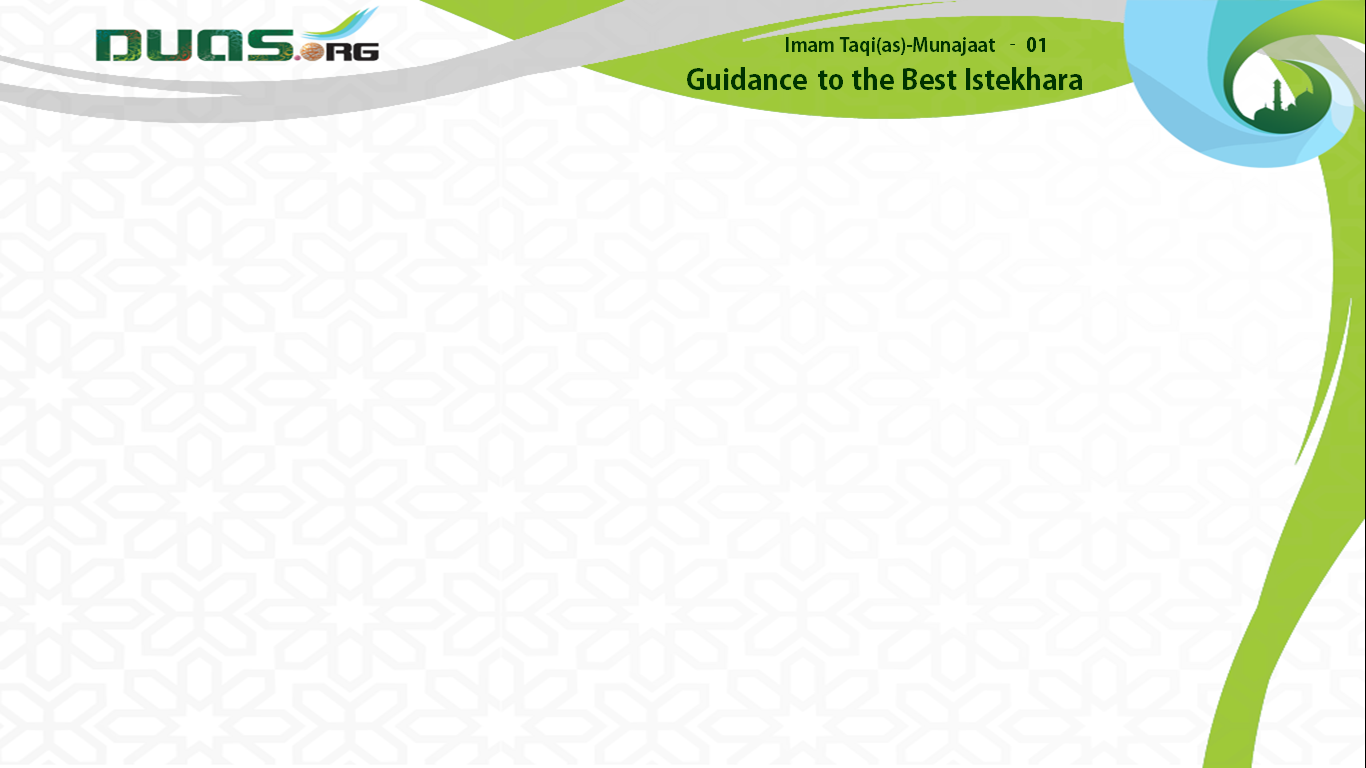 Presents
Imam Taqi(as)-Munajaat - 10
Granting the Requests - Talabe Hawaij
10 Munajat (whispered prayers) by Imam Mohammed Taqi (as) from Baqiyatus Salehat
بِعِبَادِكَ خَبِيْرٌۢ بَصِيْرٌ
Munajaat - No 1 
Guidance to the Best Istekhara
and You know and regard all of Your servants.
تو اپنے بندوں کو  جانتا دیکھتا ہے
Video Edit By :- Murtuza Qurbanali Bhurani
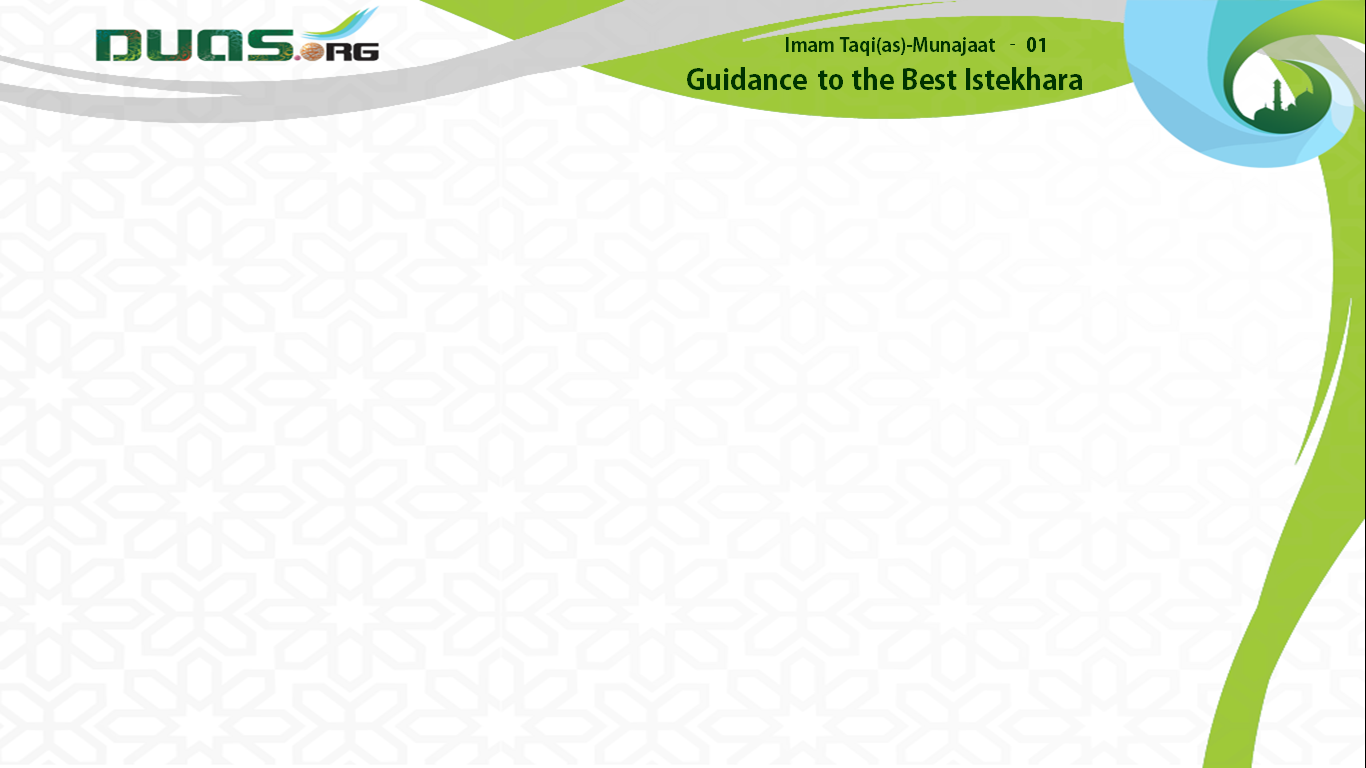 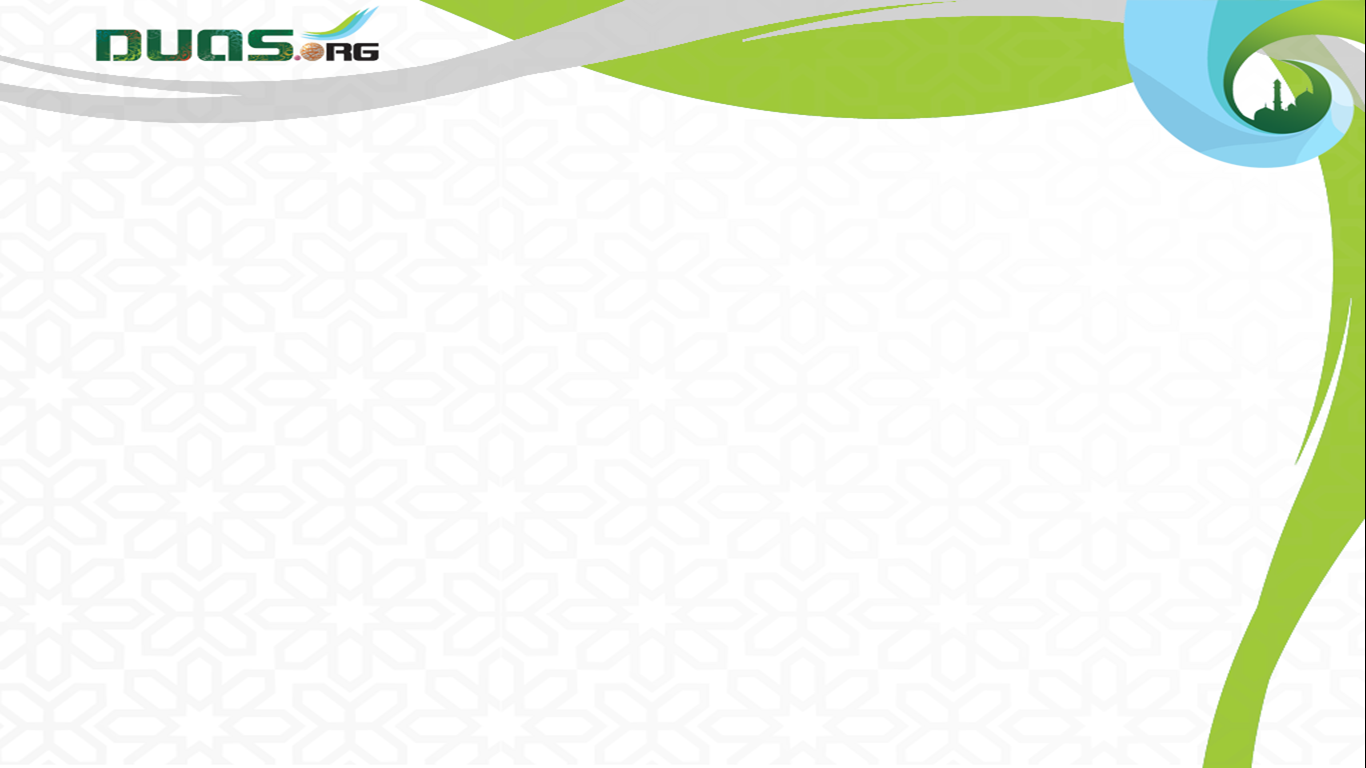 Presents
Imam Taqi(as)-Munajaat - 10
Presents
Granting the Requests - Talabe Hawaij
10 Munajat (whispered prayers) by Imam Mohammed Taqi (as) from Baqiyatus Salehat
10 Munajat (whispered prayers) by Imam Mohammed Taqi (as) from Baqiyatus Salehat
Munajaat - No 10 
Granting the Requests - Talabe Hawaij
Munajaat - No 1 
Guidance to the Best Istekhara
Video Edit By :- Murtuza Qurbanali Bhurani
Video Edit By :- Murtuza Qurbanali Bhurani